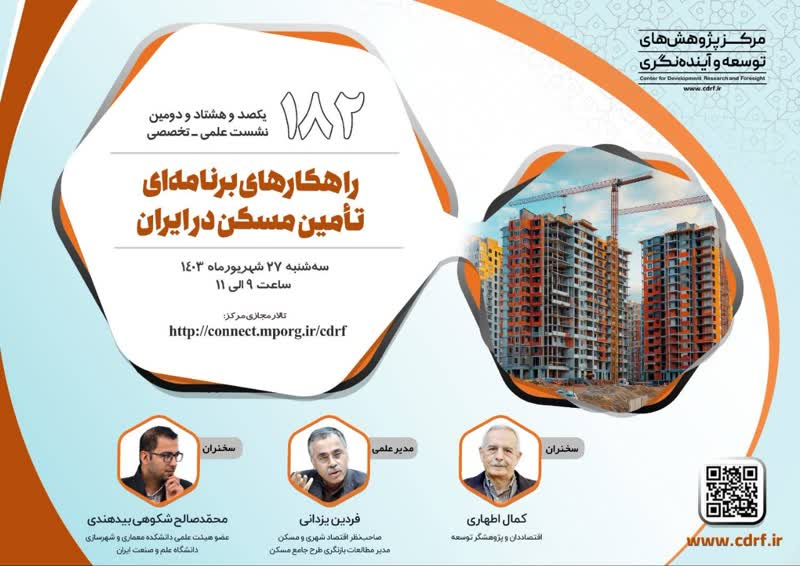 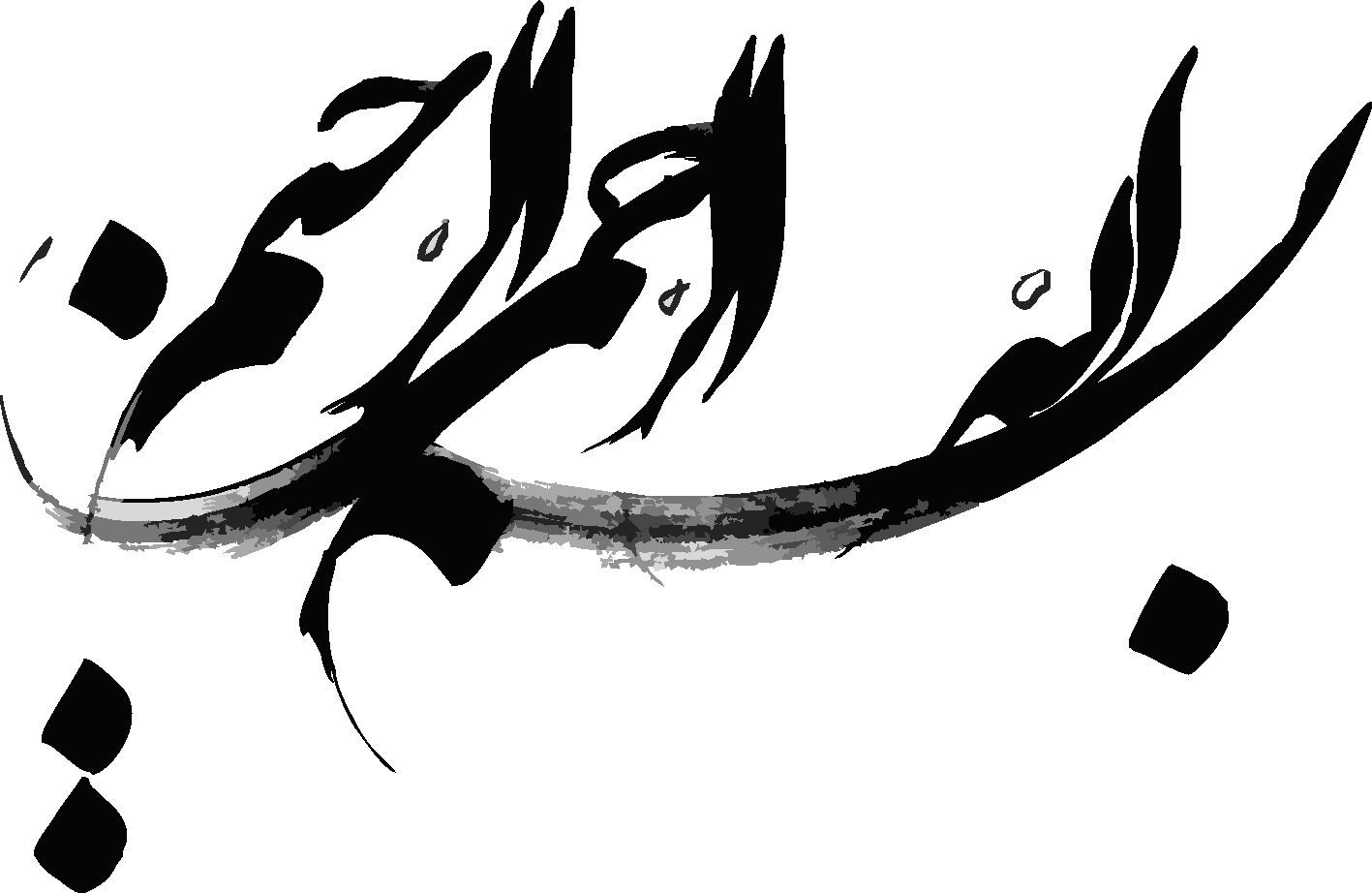 مقدمه
زمین و مسکن در ایران
دولت و زمین و مسکن
اقتصاد آزاد یا اقتصاد دولتی؟  			بازار یا برنامه؟

اصل 31 قانون اساسی: داشتن مسکن متناسب با نیاز، حق هر فرد و خانواده ایرانی است‏. دولت موظف است با رعایت اولویت برای آنها که نیازمندترند بخصوص روستانشینان و کارگران زمینه اجرای این اصل را فراهم کند.
بیان مسئله
الف) قیمت بالای زمین و مسکن
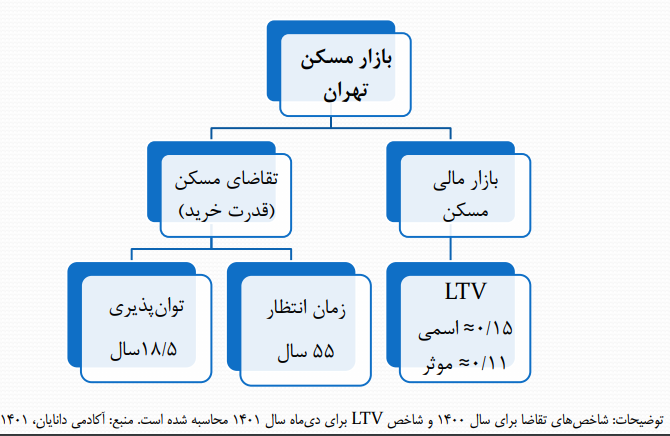 شاخص سهم مسکن از هزینه خانوار در مناطق شهری کشور 37 درصد و در استان تهران حدود 50 درصد و در شهر تهران بیش از 55 درصد است.
بیان مسئله
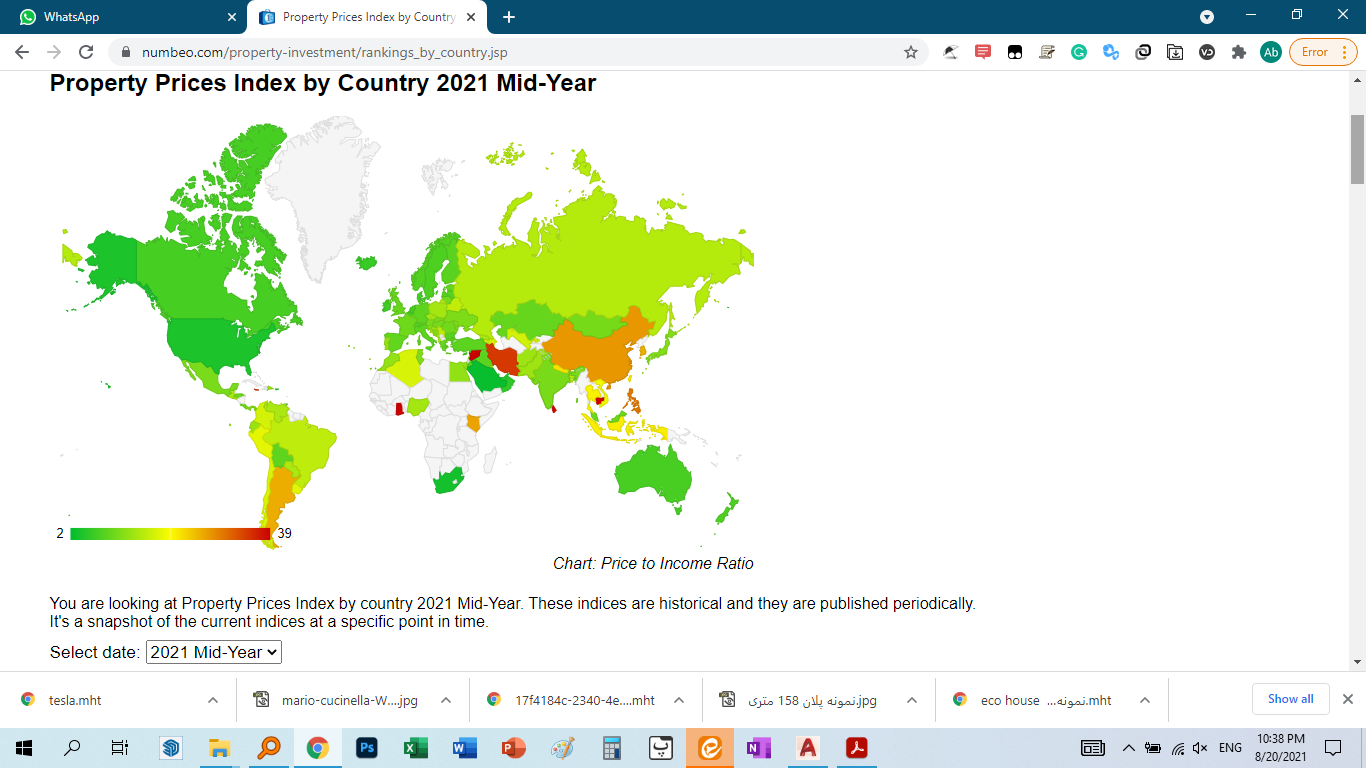 الف) قیمت بالای زمین و مسکن
بیان مسئله
الف) قیمت بالای زمین و مسکن
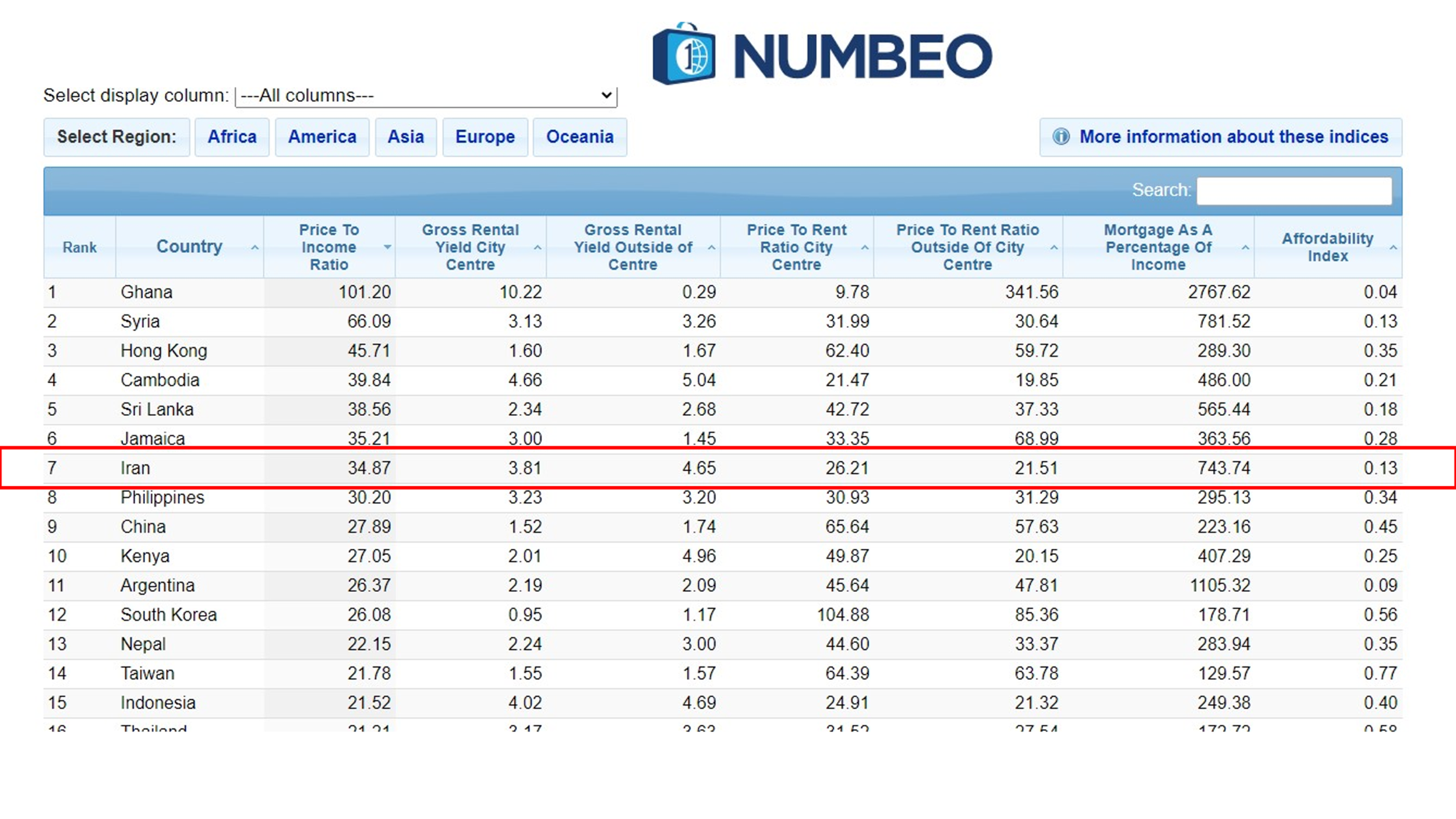 بیان مسئله
الف) قیمت بالای زمین و مسکن
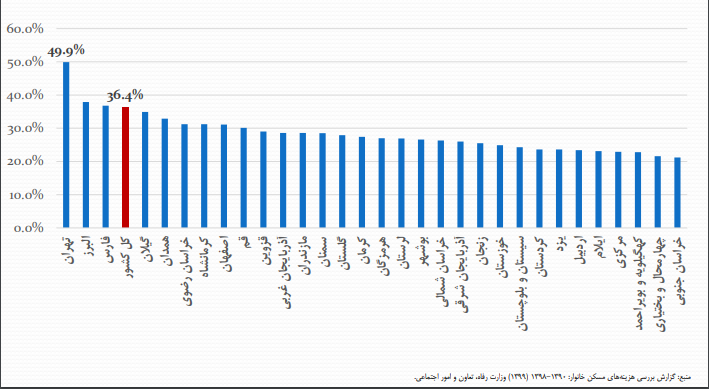 سهم هزینه‌ی مسکن در نقاط مختلف شهری هر استان (سال 1398)
بیان مسئله
الف) قیمت بالای زمین و مسکن
ب) دشواری‌های اجاره‌نشینی
توزیع خانواده‌های کل کشور بر حسب نحوه‌ی تصرف مسکن
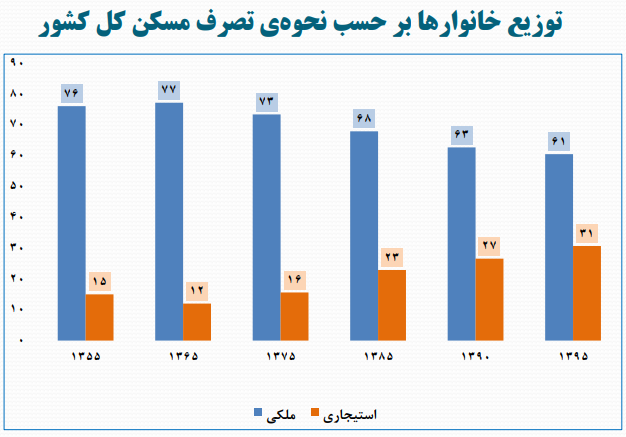 بیان مسئله
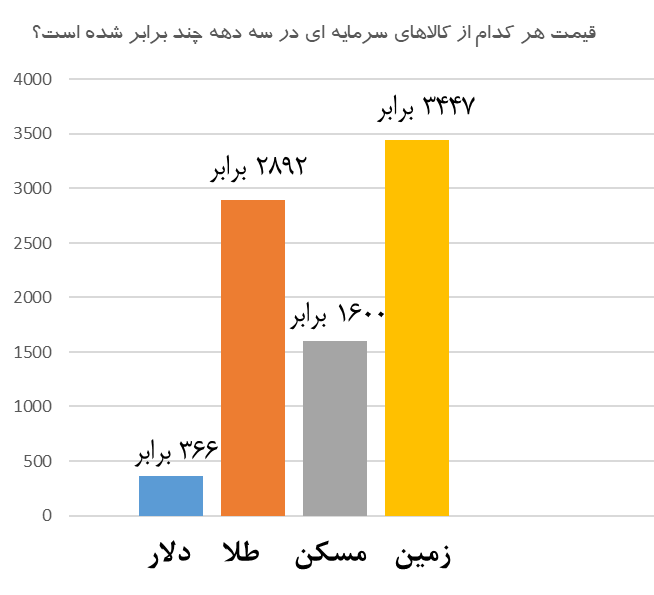 الف) قیمت بالای زمین و مسکن
ب) دشواری‌های اجاره‌نشینی
پ) سرمایه‌ای شدن زمین و مسکن
تغییرات قیمت از 1370 تا 1402، بر اساس داده‌های گزارش مسکن‌نیوز
بیان مسئله
الف) قیمت بالای زمین و مسکن
ب) دشواری‌های اجاره‌نشینی
پ) سرمایه‌ای شدن زمین و مسکن
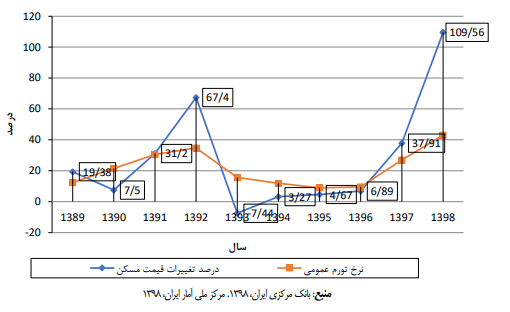 بیان مسئله
الف) قیمت بالای زمین و مسکن
ب) دشواری‌های اجاره‌نشینی
پ) سرمایه‌ای شدن زمین و مسکن
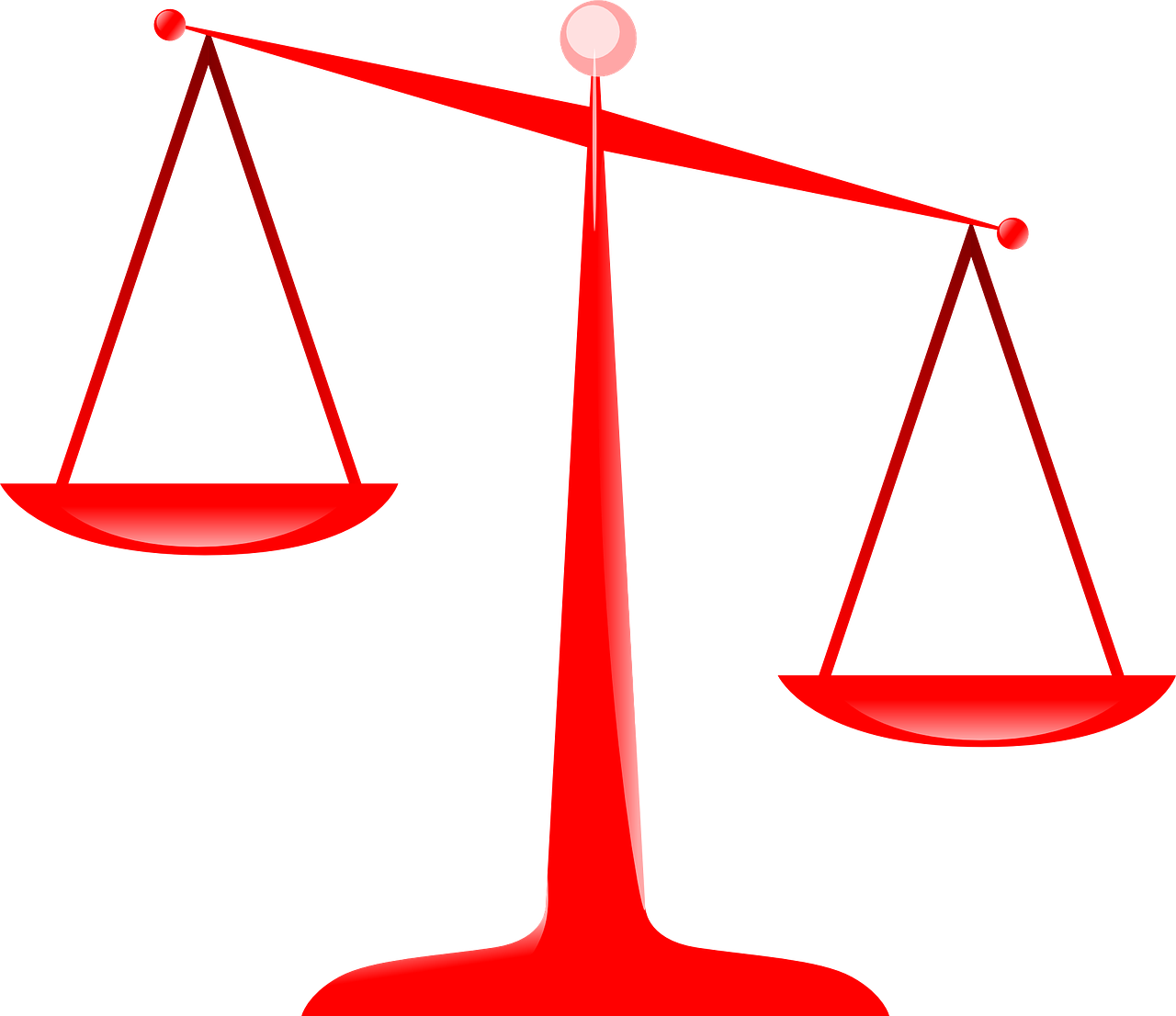 عرضه‌ی
زمین
تقاضای
زمین
تقاضای سرمایه‌ای
ذهنیت های تاریخی
امنیت سرمایه‌گذاری
بنگاه داری بانک‌ها
زمین‌داری نهادها، بنیادها و سازمان‌ها
نبود مالیات موثر
عدم تناسب افزایش تعداد خانوار با مساحت شهرها
اختلاف قیمت داخل محدوده و بیرون محدوده
فقدان آمایش متوازن
بیان مسئله
الف) قیمت بالای زمین و مسکن
ب) دشواری‌های اجاره‌نشینی
پ) سرمایه‌ای شدن زمین و مسکن
ت) فرسودگی، ناپایداری واحدها و حاشیه‌نشینی
رویکرد غالب نوسازی شهری در دهه‌های گذشته، حمایت از نوسازی از طریق اعطای تراکم تشویقی بوده است. این رویکرد تبعاتی نظیر افزایش بارگذاری جمعیتی و کاهش سرانه‌ی خدمات در بافت‌های فرسوده، نوسازی نشدن واحدهای دارای مشکل ثبت و سند مالکیت، جابه‌جایی جمعیتی و خروج مستأجران از بافت‌ها، تبعات محیط زیستی و افزایش فشار بر روی ظرفیت زیست‌محیطی داشته است.
بیان مسئله
الف) قیمت بالای زمین و مسکن
ب) دشواری‌های اجاره‌نشینی
پ) سرمایه‌ای شدن زمین و مسکن
ت) فرسودگی، ناپایداری واحدها و حاشیه‌نشینی
ث) احتکار مسکن
تحولات جمعیت و واحدهای مسکونی در کشور
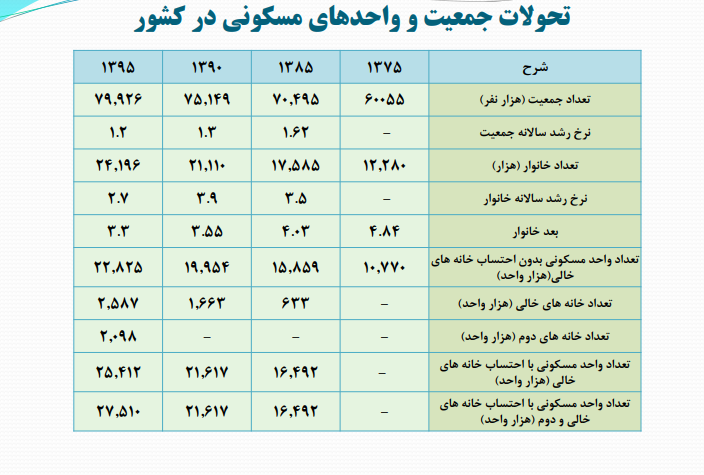 بیان مسئله
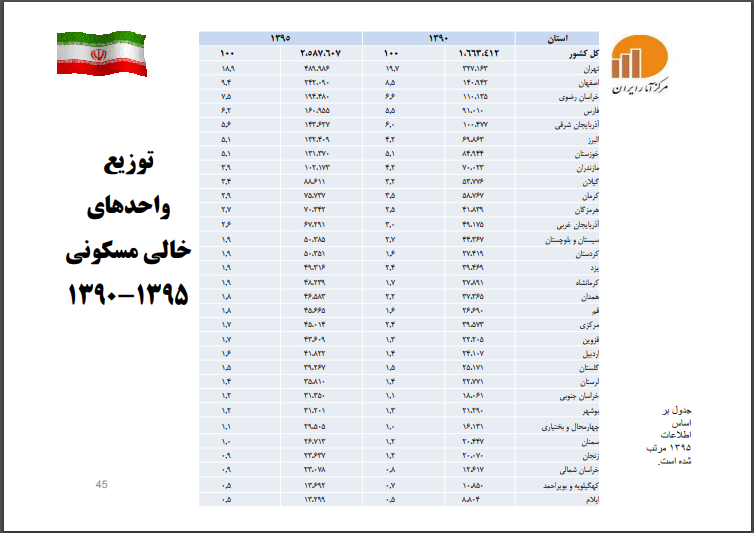 الف) قیمت بالای زمین و مسکن
ب) دشواری‌های اجاره‌نشینی
پ) سرمایه‌ای شدن زمین و مسکن
ت) فرسودگی، ناپایداری واحدها و حاشیه‌نشینی
ث) احتکار مسکن
بیان مسئله
الف) قیمت بالای زمین و مسکن
ب) دشواری‌های اجاره‌نشینی
پ) سرمایه‌ای شدن زمین و مسکن
ت) فرسودگی، ناپایداری واحدها و حاشیه‌نشینی
ث) احتکار مسکن
ج) رکود ساخت و ساز
آمار پروانه‌های ساختمانی در نقاط شهری کشور
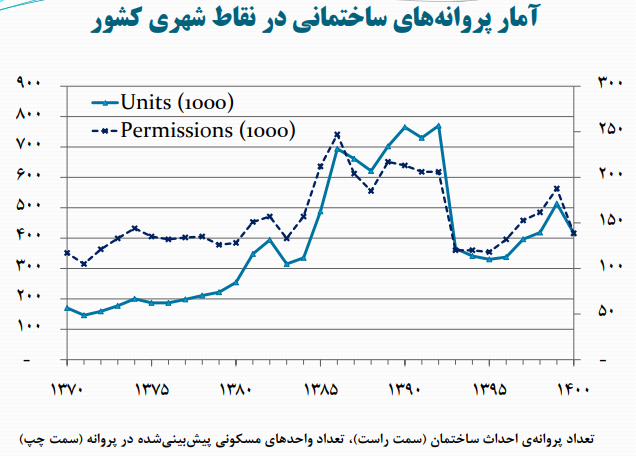 بیان مسئله
الف) قیمت بالای زمین و مسکن
ب) دشواری‌های اجاره‌نشینی
پ) سرمایه‌ای شدن زمین و مسکن
ت) فرسودگی، ناپایداری واحدها و حاشیه‌نشینی
ث) احتکار مسکن
ج) رکود ساخت و ساز
چ) تبرج و نابرابری
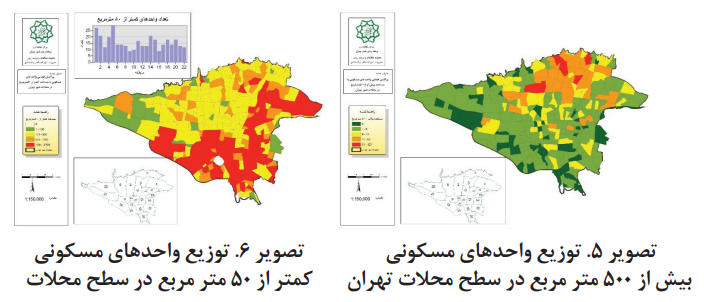 بیان مسئله
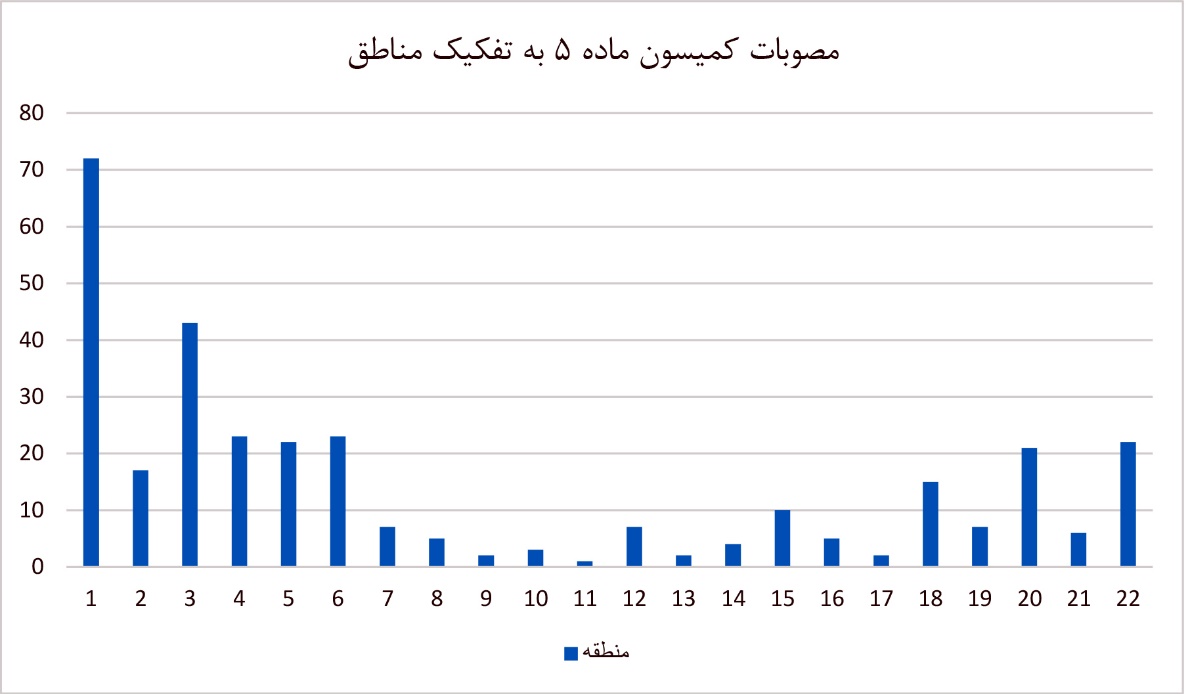 الف) قیمت بالای زمین و مسکن
ب) دشواری‌های اجاره‌نشینی
پ) سرمایه‌ای شدن زمین و مسکن
ت) فرسودگی، ناپایداری واحدها و حاشیه‌نشینی
ث) احتکار مسکن
ج) رکود ساخت و ساز
چ) تبرج و نابرابری
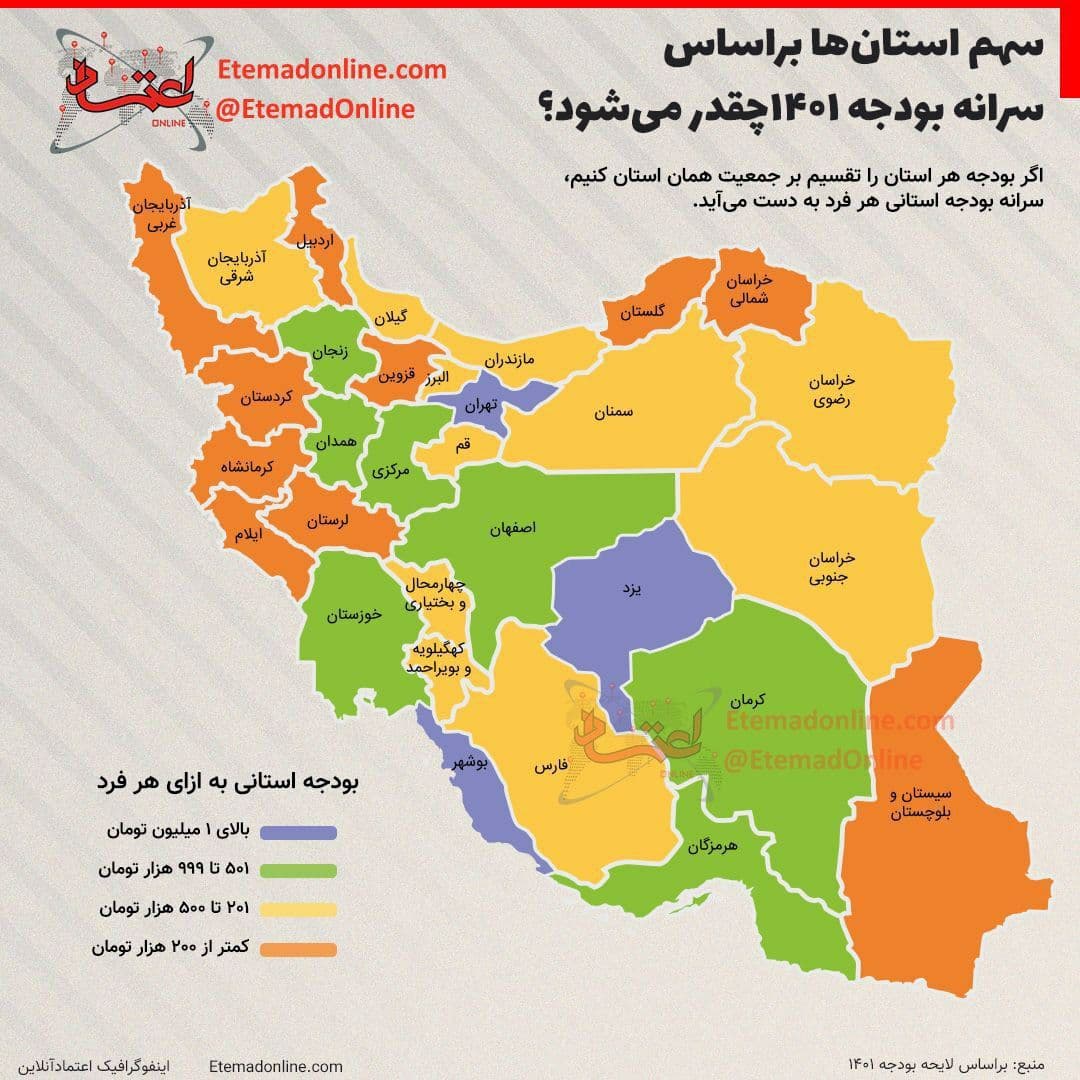 بیان مسئله
الف) قیمت بالای زمین و مسکن
ب) دشواری‌های اجاره‌نشینی
پ) سرمایه‌ای شدن زمین و مسکن
ت) فرسودگی، ناپایداری واحدها و حاشیه‌نشینی
ث) احتکار مسکن
ج) رکود ساخت و ساز
چ) تبرج و نابرابری
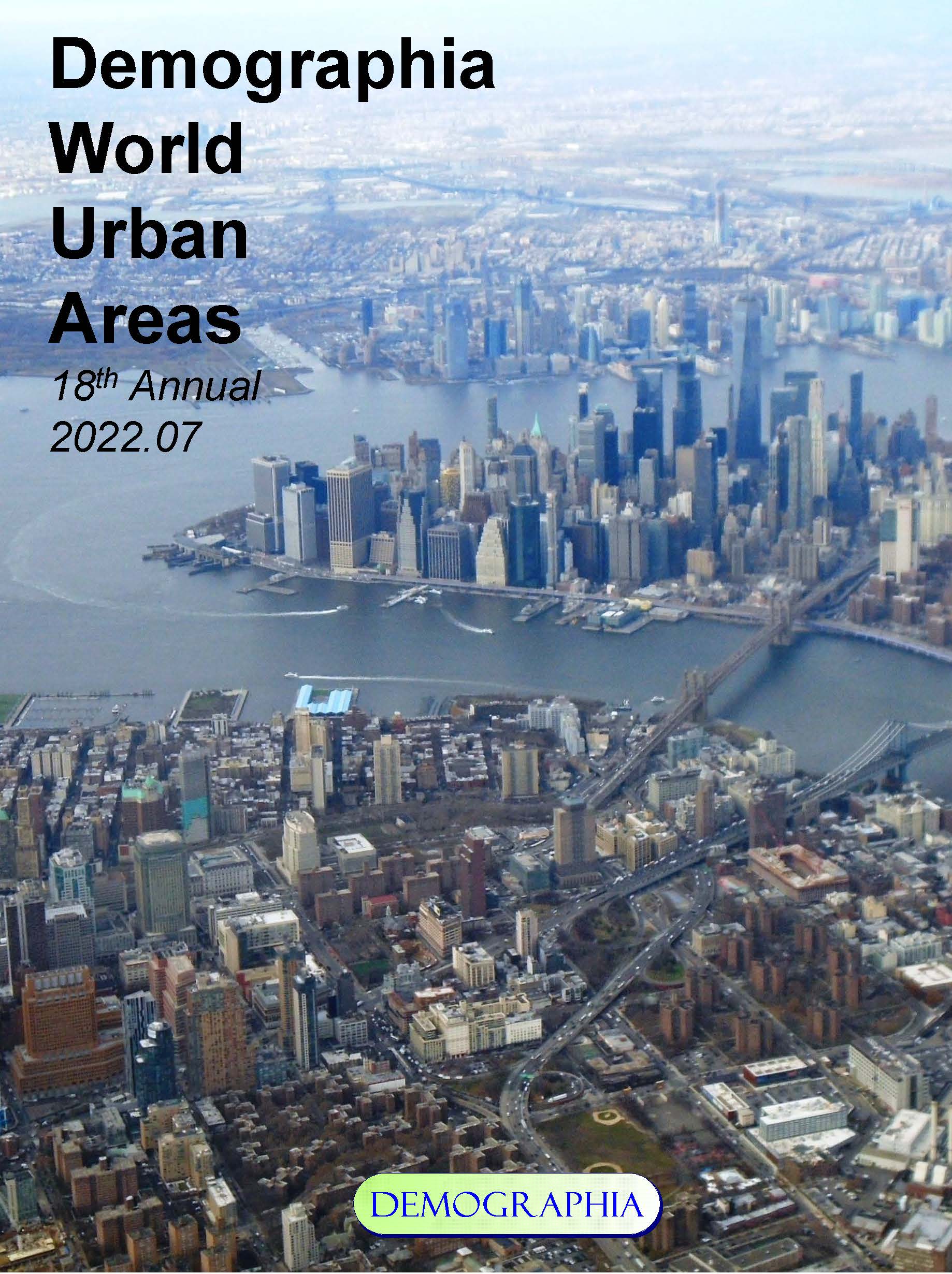 بیان مسئله
الف) قیمت بالای زمین و مسکن
ب) دشواری‌های اجاره‌نشینی
پ) سرمایه‌ای شدن زمین و مسکن
ت) فرسودگی، ناپایداری واحدها و حاشیه‌نشینی
ث) احتکار مسکن
ج) رکود ساخت و ساز
چ) تبرج و نابرابری
خ) جمعیت‌پذیری و تراکم بالا
بیان مسئله
الف) قیمت بالای زمین و مسکن
ب) دشواری‌های اجاره‌نشینی
پ) سرمایه‌ای شدن زمین و مسکن
ت) فرسودگی، ناپایداری واحدها و حاشیه‌نشینی
ث) احتکار مسکن
ج) رکود ساخت و ساز
چ) تبرج و نابرابری
خ) جمعیت‌پذیری و تراکم بالا
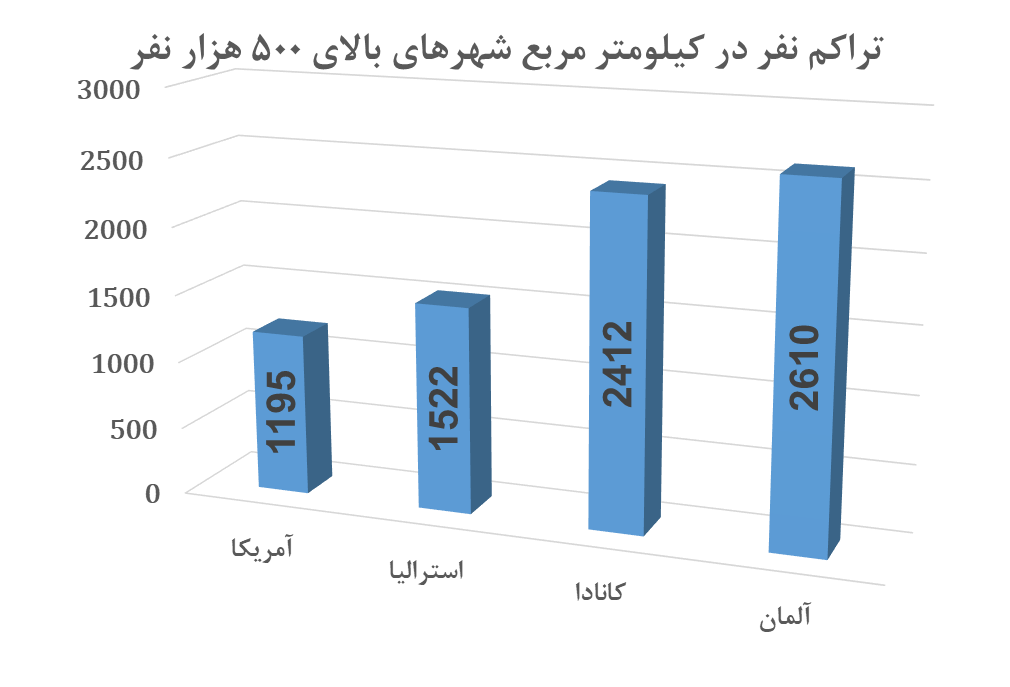 بیان مسئله
الف) قیمت بالای زمین و مسکن
ب) دشواری‌های اجاره‌نشینی
پ) سرمایه‌ای شدن زمین و مسکن
ت) فرسودگی، ناپایداری واحدها و حاشیه‌نشینی
ث) احتکار مسکن
ج) رکود ساخت و ساز
چ) تبرج و نابرابری
خ) جمعیت‌پذیری و تراکم بالا
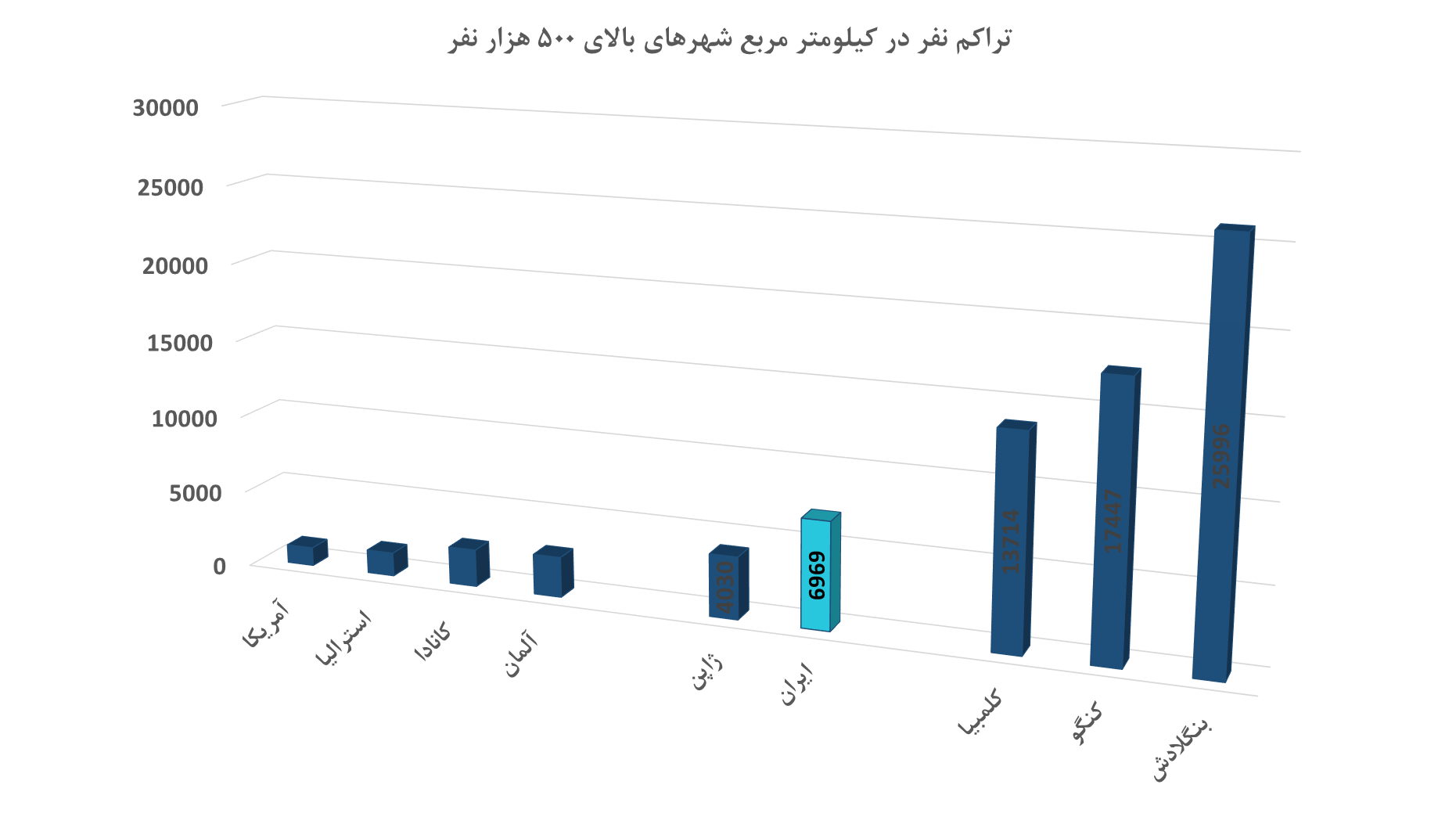 بیان مسئله
الف) قیمت بالای زمین و مسکن
ب) دشواری‌های اجاره‌نشینی
پ) سرمایه‌ای شدن زمین و مسکن
ت) فرسودگی، ناپایداری واحدها و حاشیه‌نشینی
ث) احتکار مسکن
ج) رکود ساخت و ساز
چ) تبرج و نابرابری
خ) جمعیت‌پذیری و تراکم بالا
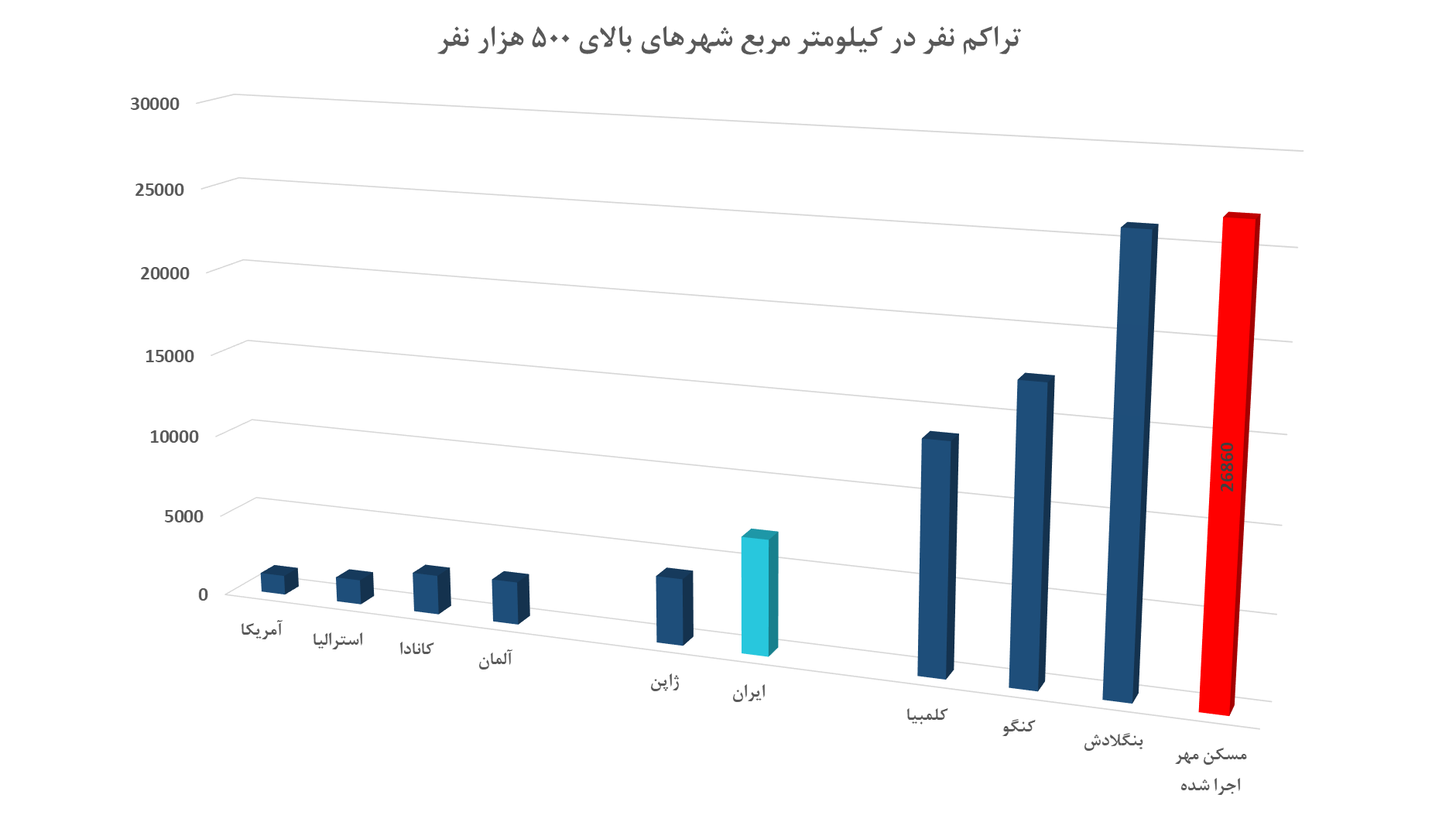 بیان مسئله
الف) قیمت بالای زمین و مسکن
ب) دشواری‌های اجاره‌نشینی
پ) سرمایه‌ای شدن زمین و مسکن
ت) فرسودگی، ناپایداری واحدها و حاشیه‌نشینی
ث) احتکار مسکن
ج) رکود ساخت و ساز
چ) تبرج و نابرابری
خ) جمعیت‌پذیری و تراکم بالا
د) ناهمگرایی اسکان و اشتغال
دوگانه‌های سیاست‌گذاری مسکن
الف) مسکن سرمایه‌ای یا مصرفی
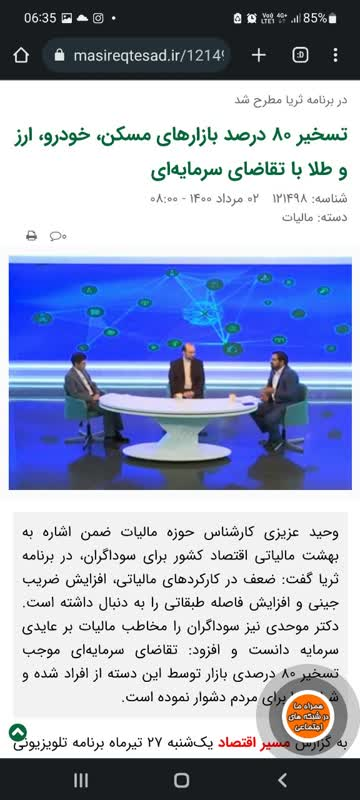 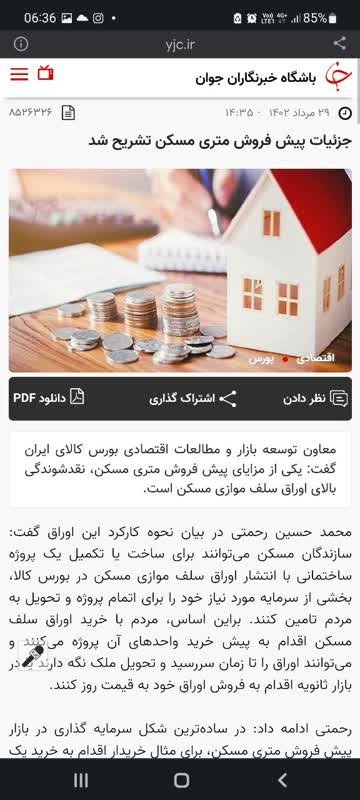 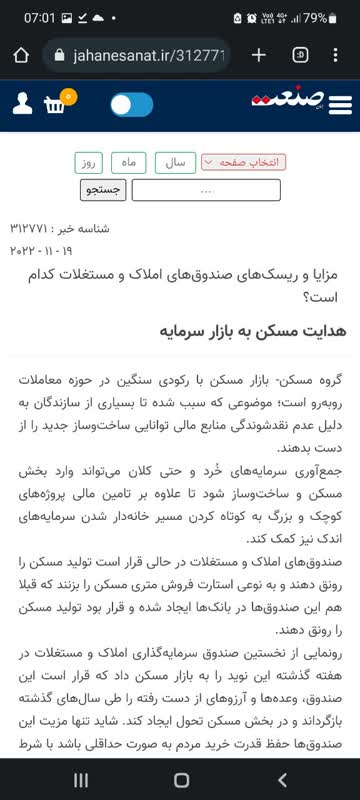 ب) توسعه افقی یا عمودی
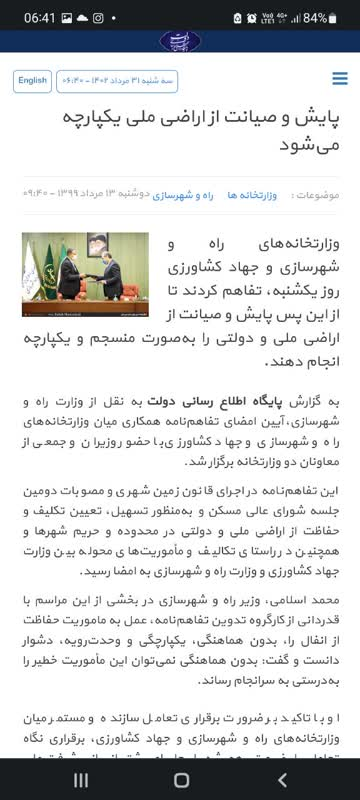 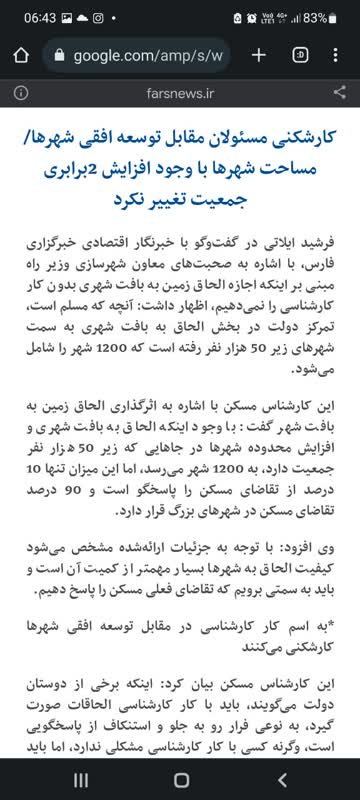 ج) ایجاد شهرهای جدید یا توسعه شهرهای موجود
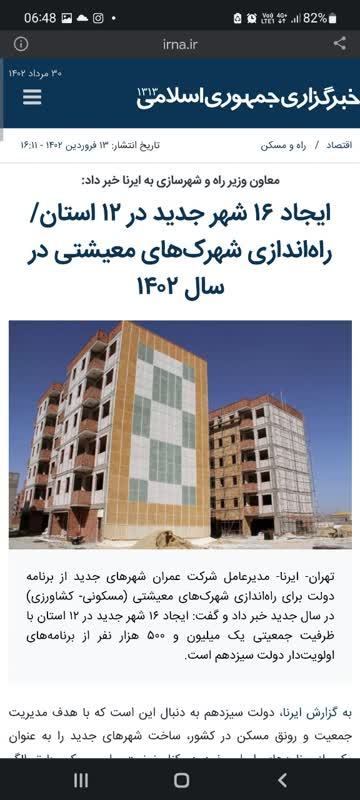 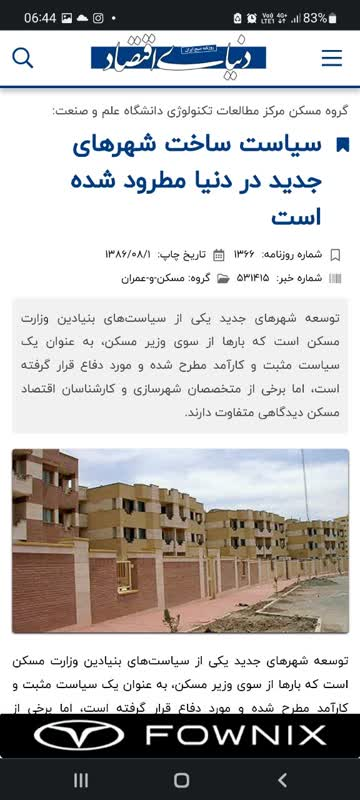 د) ساخت مسکن دولتی، بازار مسکن، یا مردمی‌سازی
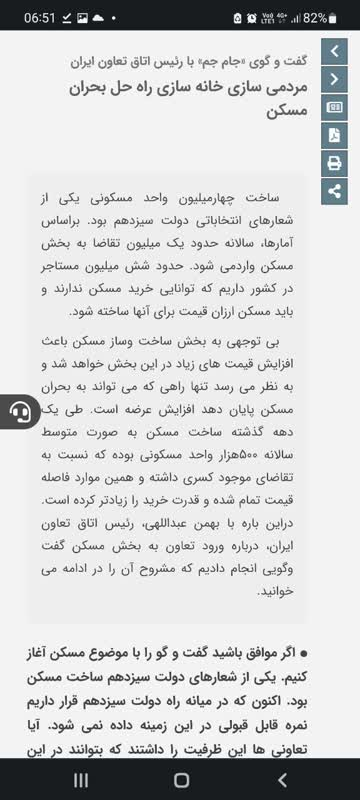 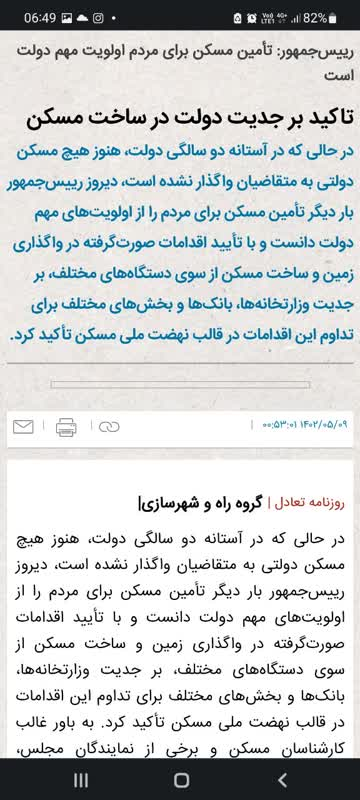 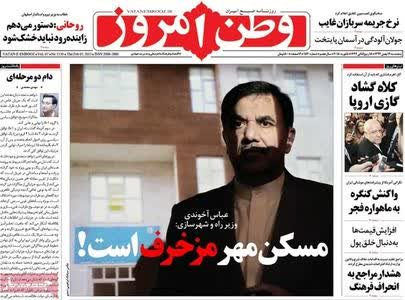 ه‍) برنامه‌ریزی ملی یا محلی
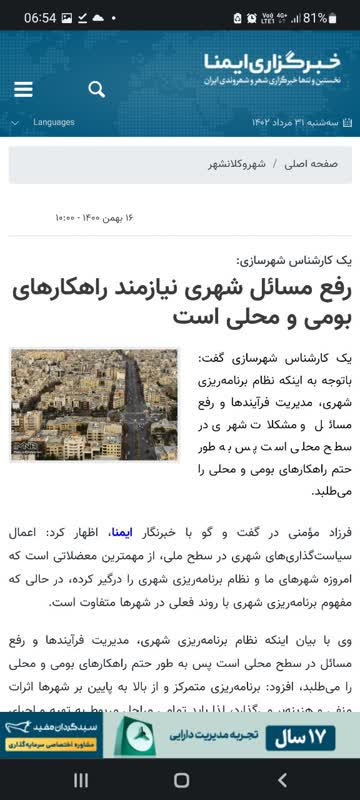 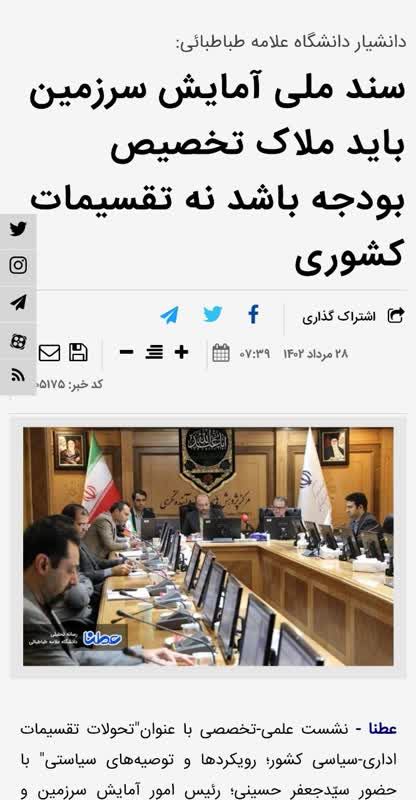 و) کوچک‌سازی یا مسکن وسیع
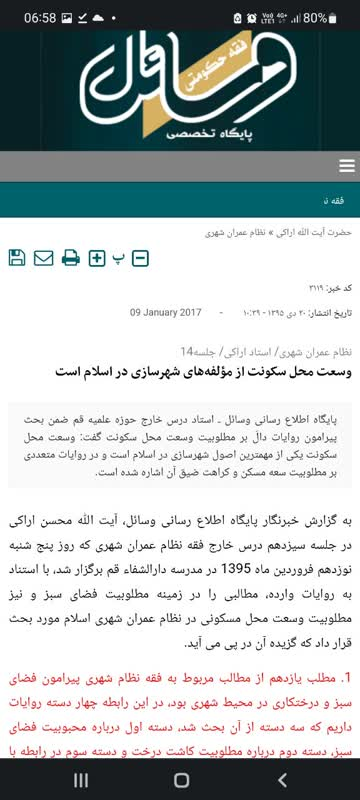 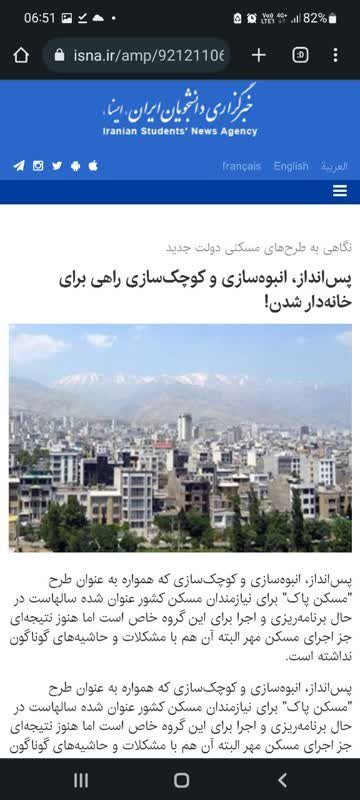 ز) توسعه استان‌های مورد تقاضا یا هدایت تقاضا به استان‌های کم جمعیت و کم‌برخوردار
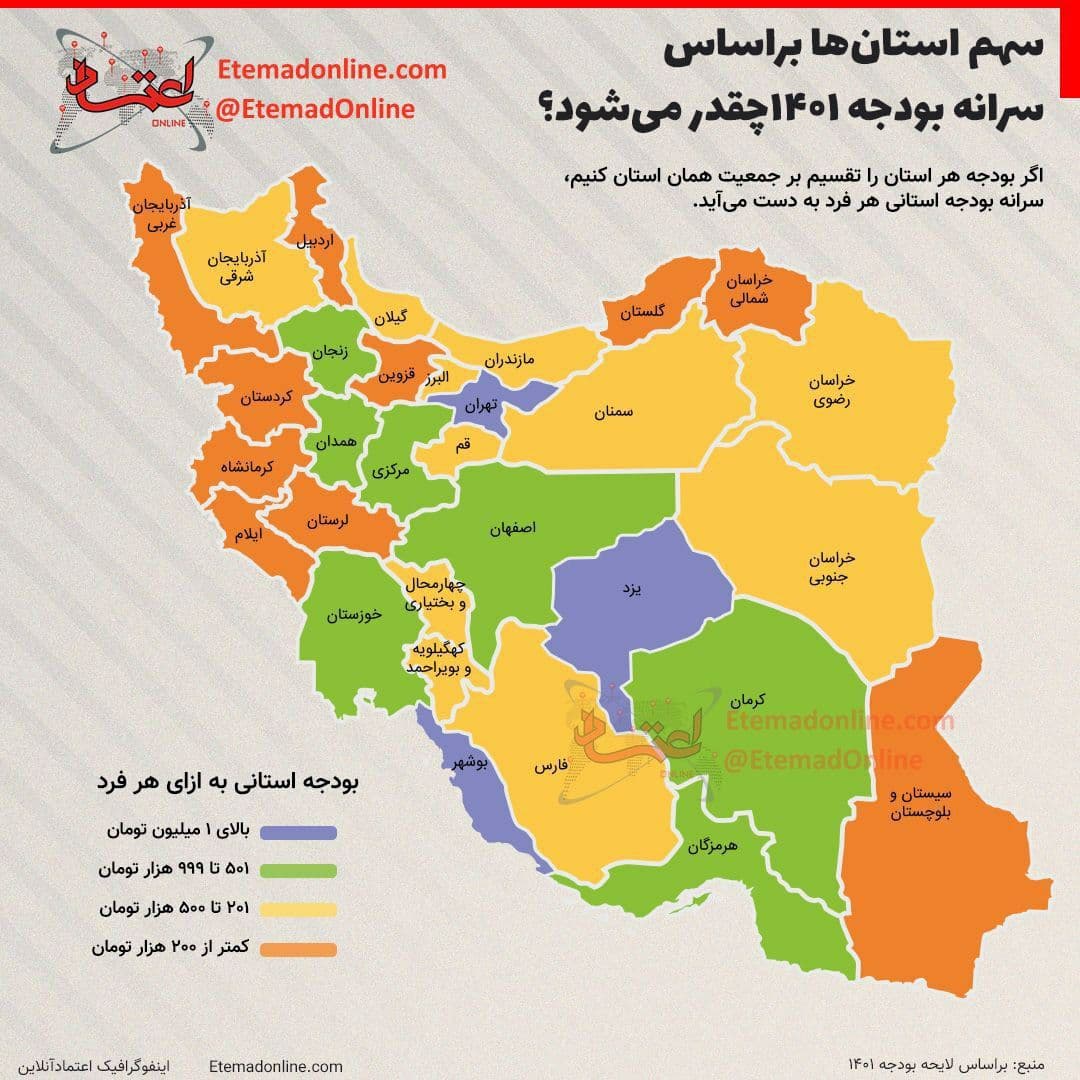 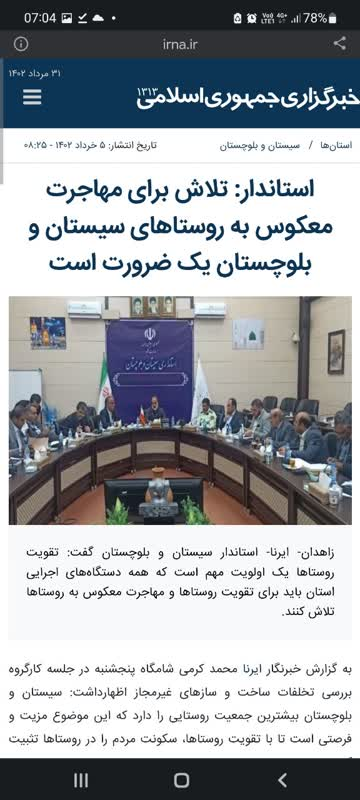 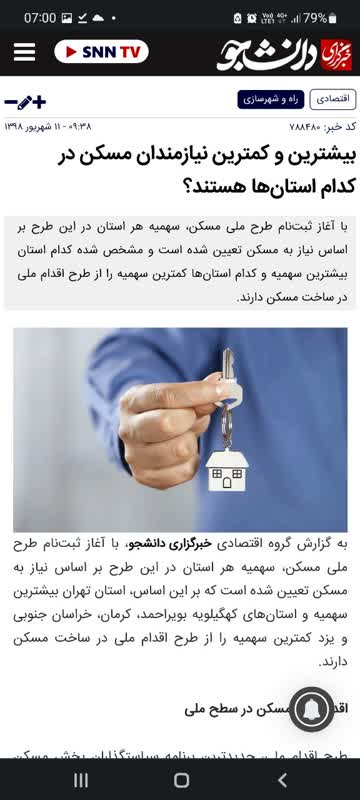 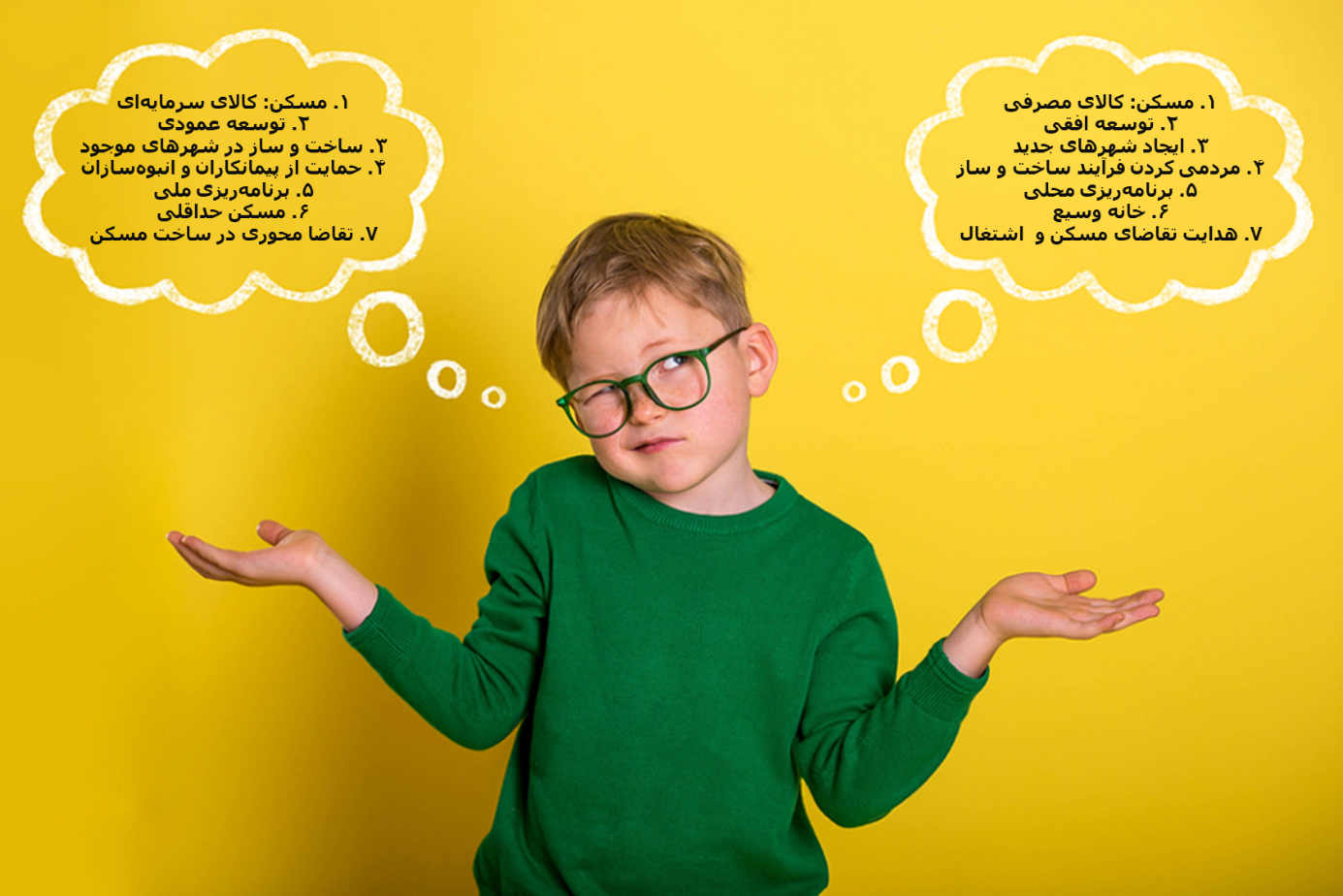 پیشنهادها
1- وضع مقررات مالیاتی موثر برای جلوگیری از سرمایه‌ای شدن زمین، به خصوص برای زمین‌داران بزرگ و سوداگرانی که معاملات مکرر می‌کنند.
فرصتی که در این زمینه وجود دارد این است که اجماع خوبی میان نخبگان در این خصوص وجود دارد.
مهم‌ترین تهدید هم این است که سرمایه‌داران می‌توانند اعمال نفوذ کنند و مانع از تصویب قوانین مربوطه یا اجرای آن‌ها شوند.
پیشنهادها
2- طرح جامع زمین و مسکن برای کشور تهیه و تصویب شود.
طبق تبصره‌ی 1 ماده 2 قانون جهش تولید، دولت باید ظرف سه ماه این طرح را تصویب می‌کرد، اما اکنون بیش از سه سال می‌گذرد و این طرح تهیه و تصویب نشده است.
لازم است، مشخص شود که در کدام بخش‌های سرزمین امکان عرضه زمین وجود دارد و چه حدی از بارگذاری جمعیتی در هر نقطه‌ی جغرافیایی کشور مجاز است.
پیشنهادها
3- نظام بودجه‌ریزی کشور مبتنی بر برنامه‌ی آمایش سرزمین بازتنظیم شود.

وضعیت کنونی که سرمایه‌گذاری متمرکز باعث شده حدود 15 میلیون نفر در یک نقطه جمع شوند و در بخش‌های وسیعی از کشور، به خصوص در سواحلی پرظرفیت جمعت کمی باشند، منطقی نیست.

برای حل مشکلات تهران و کلانشهرها هم که شده، باید از خراسان جنوبی و سیستان و بلوچستان و کردستان و ایلام محرومیت زدایی کرد.
پیشنهادها
4- باید برای رونق زندگی و کار در روستاها تلاش کرد.
در طرح‌هایی مثل نهضت ملی مسکن، بیشترین حمایت و بهترین شرایط باید برای روستاها باشد تا زمینه‌ی بازگشت به روستاها فراهم شود. در حالیکه امروز کمترین وام به روستاها تعلق دارد.
باید برای رونق کسب و کار خرد و اشتغال در روستاها همت شود.
گروهی از اعضای هیئت علمی دانشگاه‌ها به جای اینکه سرگرم مقاله‌های ISI  باشند (اللهم اعوذ بک من علم لاینفع)، می‌توانند به روستاها اعزام شوند و به ازای ارزشی که در روستاها ایجاد می‌کنند، امتیاز ارتقا بگیرند.
زیرساخت‌های مناسب اینترنت در خدمت روستاها قرار بگیرد و همه‌ی امکانات کشور بسیج شود تا روستاها آباد شوند.
پیشنهادها
5- حوزه‌های علمیه، بررسی جامعی در خصوص احکام مالکیت زمین انجام دهند.
امام خمینی (ره) فرموده است که «مالکیت بدان صورت که در امریکا مطرح است اصولاً در اسلام وجود ندارد. اسلام مالکیت را قبول دارد، ولی قوانینی در اسلام هست که مالکیت را تعدیل کند. اگر به قوانین اسلام عمل شود هیچ کس دارای زمینهای بزرگ نمی‌شود» (صحیفه‌ی نور، جلد 5، صفحه 292).
لازم است مشخص شود که مالکیت زمین در فقه ما به چه معناست و حکومت اسلامی در این خصوص چه اقداماتی باید انجام دهد. آیا زمین مالک دارد یا مالکیت صرفا به معنای اولویت تصرف است؟ آیا زمین‌های بیرون شهر انفال هستند و به ولی فقیه تعلق دارند یا دولتی و یا ملی هستند و به سازمان سازمان ملی زمین و مسکن تعلق دارند؟ اگر کسی یا نهادی زمین را احتکار کند وظیفه‌ی حکومت اسلامی چیست؟ آیا مالیات را باید صرفا بر درآمد گرفت یا می‌توان از سرمایه یا عایدی سرمایه هم گرفت؟ چه رفتاری باید در خصوص زمین انجام شود تا مانع از اجیر شدن افراد گردد و کسب و کارهای خرد و مردمی حمایت شوند؟ سوالات پرشمار و مهمی که در این خصوص وجود دارد نیازمند ورود فقهی در حوزه‌های علمیه و احتمالا احکام ثانویه در این خصوص است.
با تشکر از توجه شما
shokouhi@iust.ac.ir
saleh.shokouhi@gmail.com
درباره‌ی الحاق دو دهم درصد
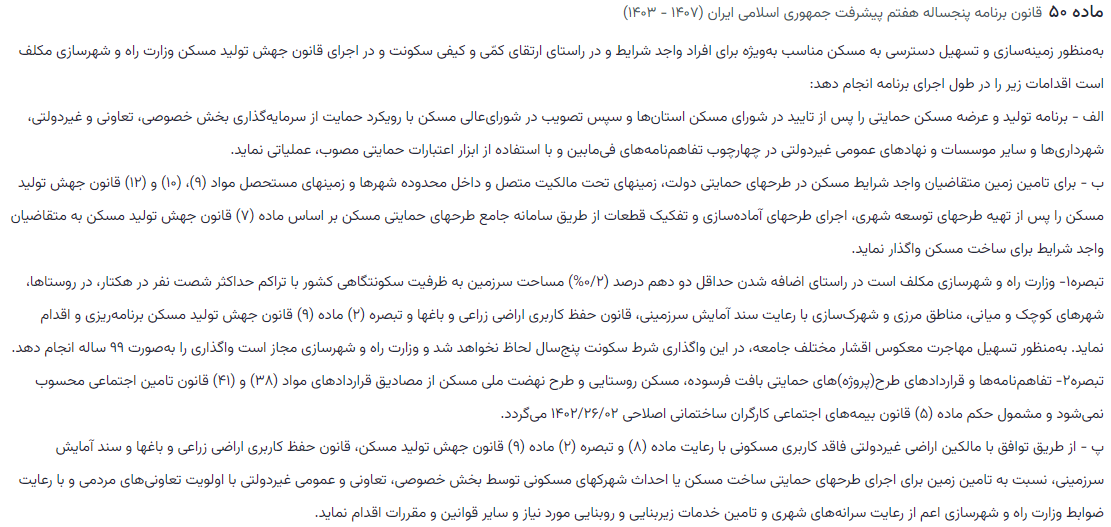 دیدگاه‌های مختلف درباره‌ی عرضه‌ی زمین
دیدگاه میانه
لازم است میان زمین‌خواری و احیای منضبط زمین تفکیک قائل شد.
باید اراضی واجد ارزش محیط زیستی و زمین‌های حاصل‌خیز کشاورزی حفظ شوند، و دست سوداگران و زمین‌خواران نیز از طریق ابزارهای مالیاتی و قانونی کوتاه شود، اما نباید مانع احیای منضبط زمین شد.
می‌توان در زمین‌های بایر و موات بیرون محدوده به صورت برنامه‌ریزی شده زمین به مردم واگذار کرد.
باید با توجه به زمینه‌ی هر شهر و منطقه درباره‌ی امکان عرضه‌ی زمین در آن تصمیم گرفت.
اولویت‌بندی‌های سکونت مطابق طرح آمایش سرزمین باید ملاک قرار گیرد.
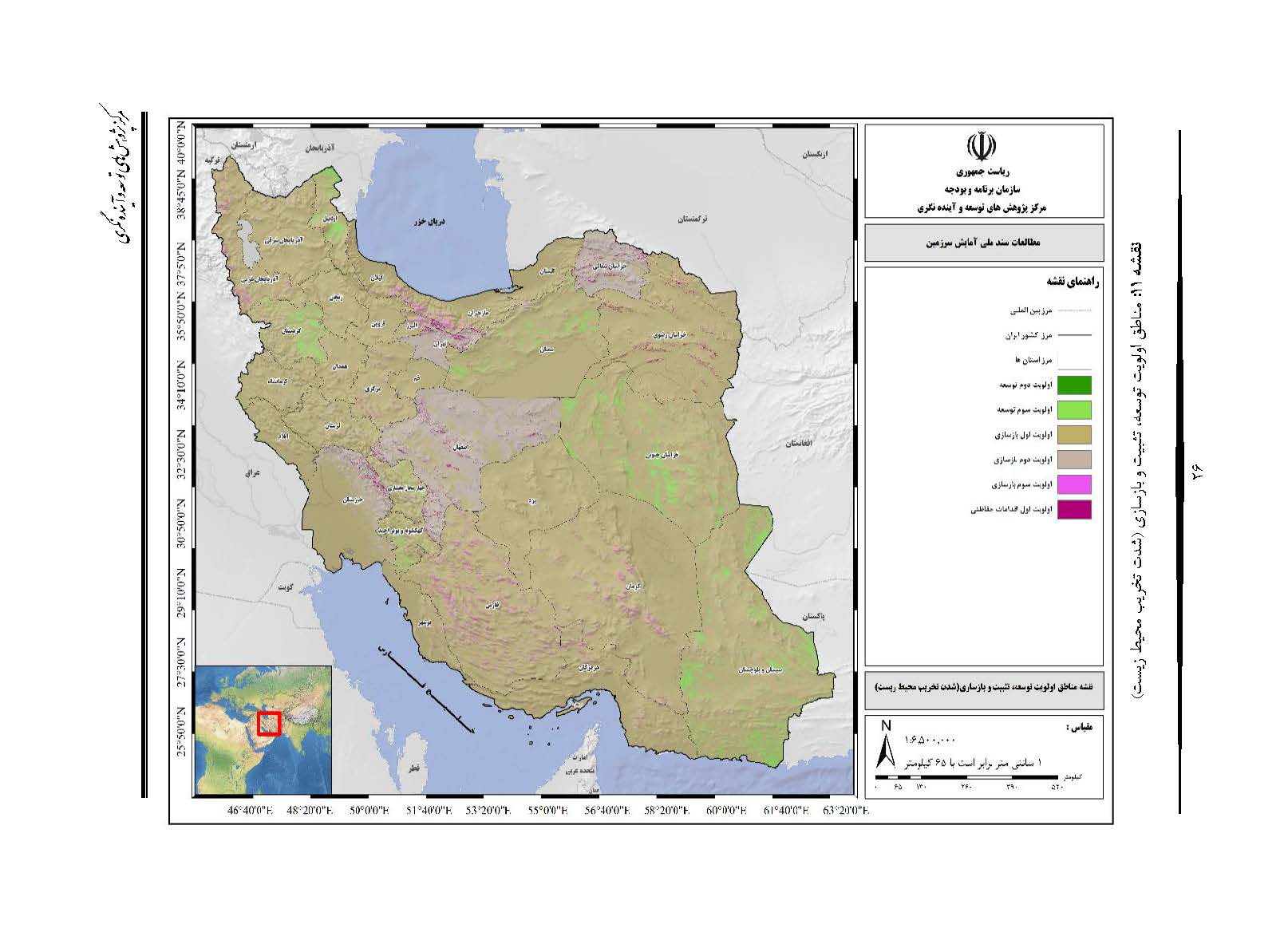 15 درصد از سرزمین؛ در اولویت توسعه
 (معاونت آمایش سازمان مدیریت و برنامه‌ریزی)
درباره‌ی میزان نیاز به مسکن در کشور
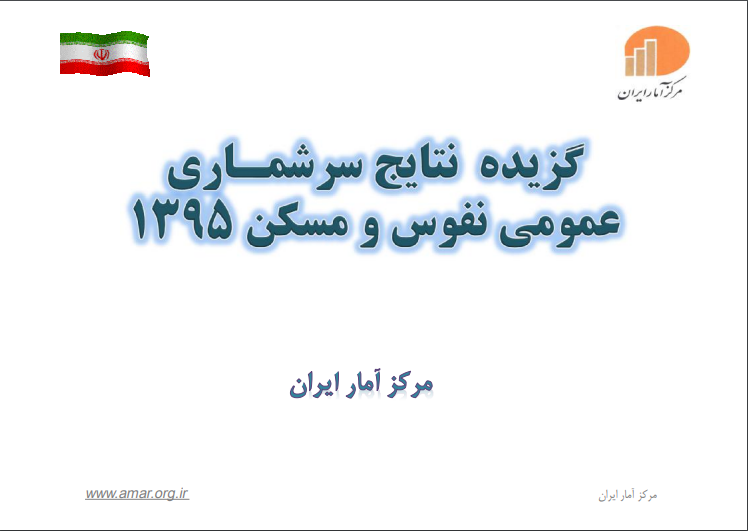 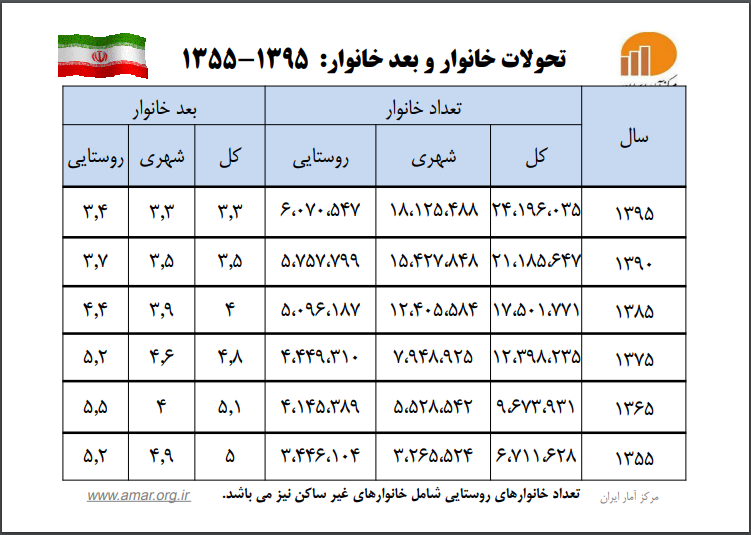 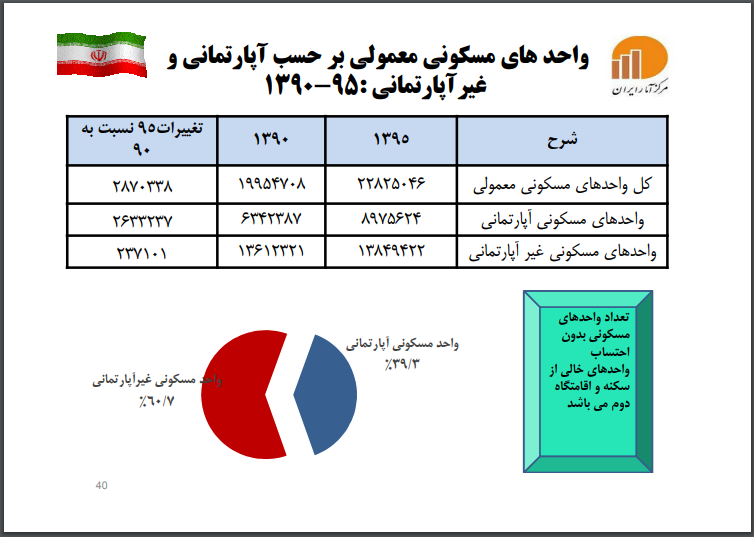 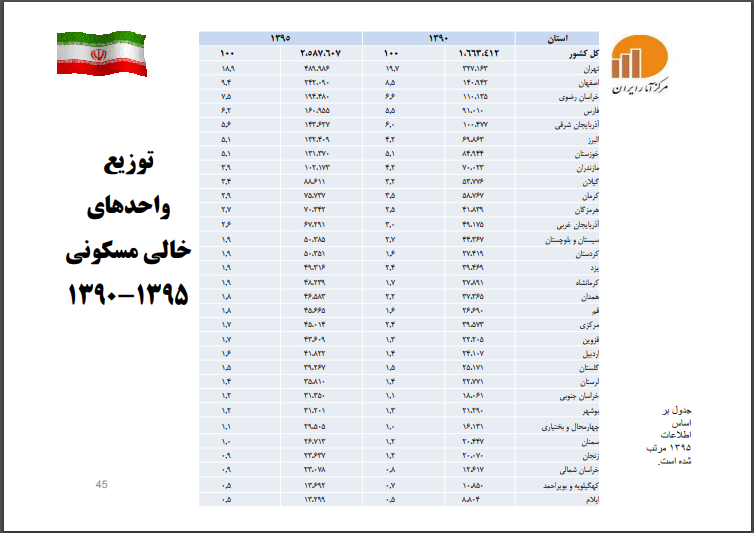 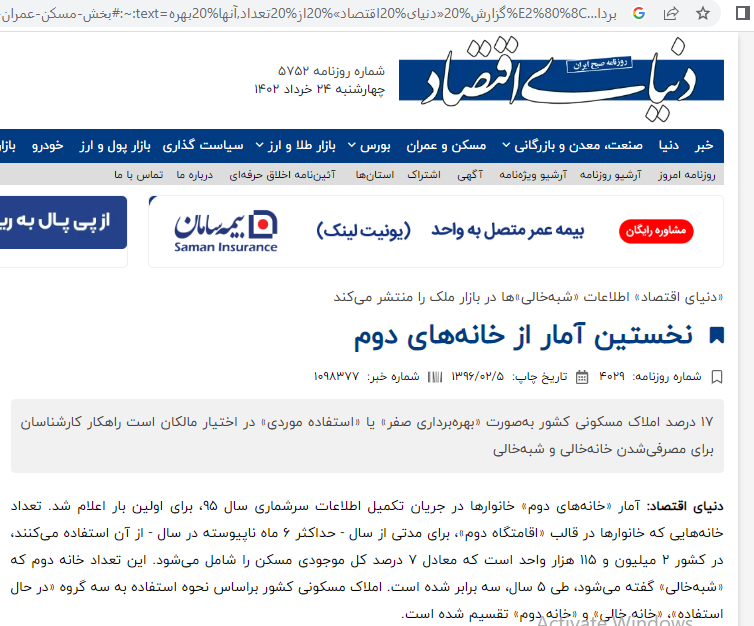 درباره‌ی بازنگری در تعریف حریم و محدوده
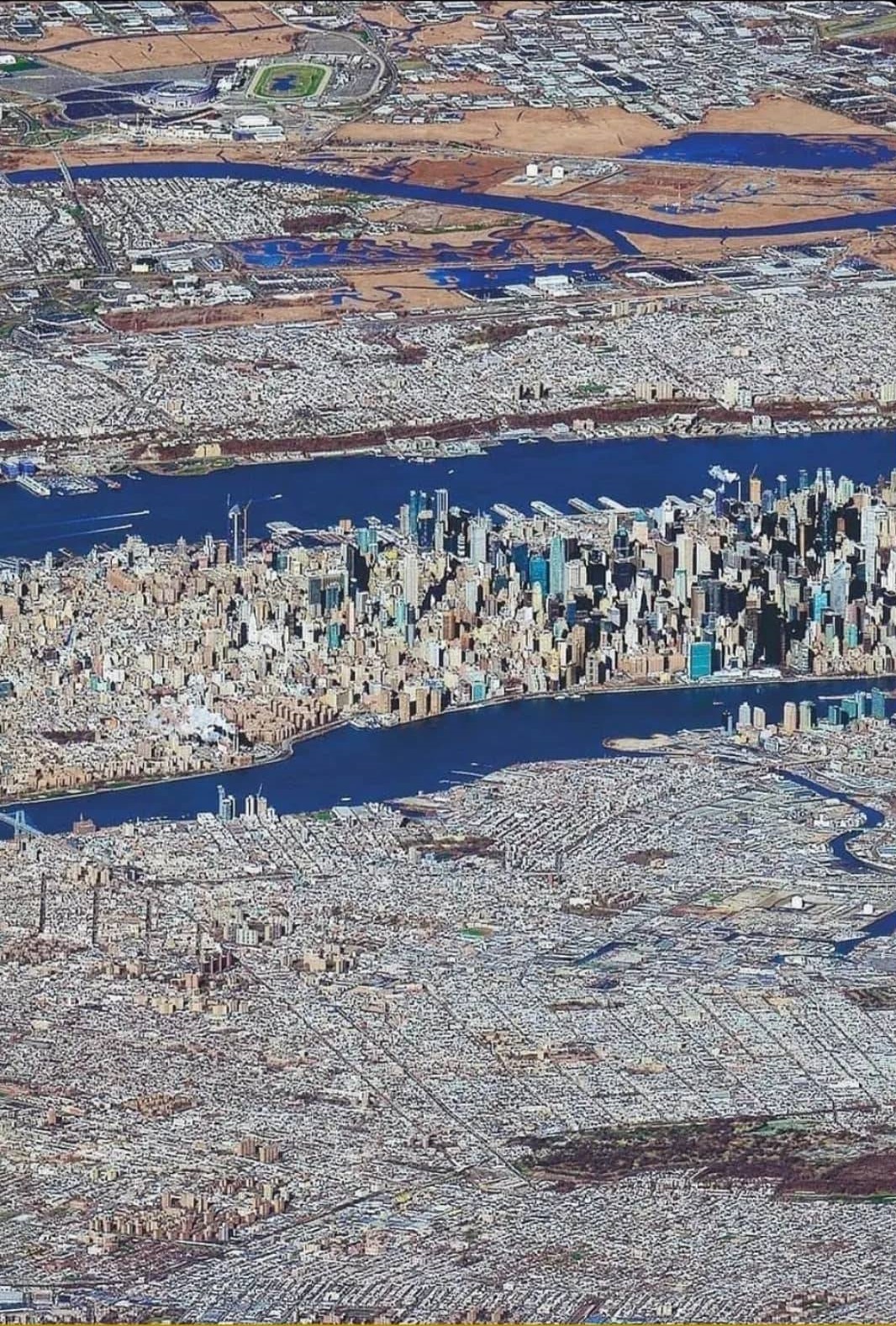 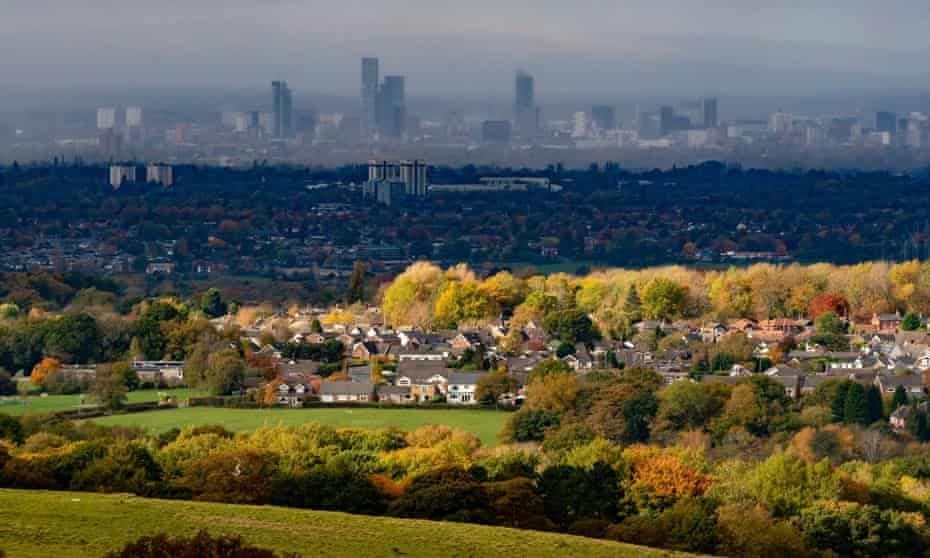 The village of Disley, Cheshire, with the city of Manchester in the distance. 
Air pollution concerns are not confined to towns and cities. Photograph: Bailey-Cooper Photography/Alamy
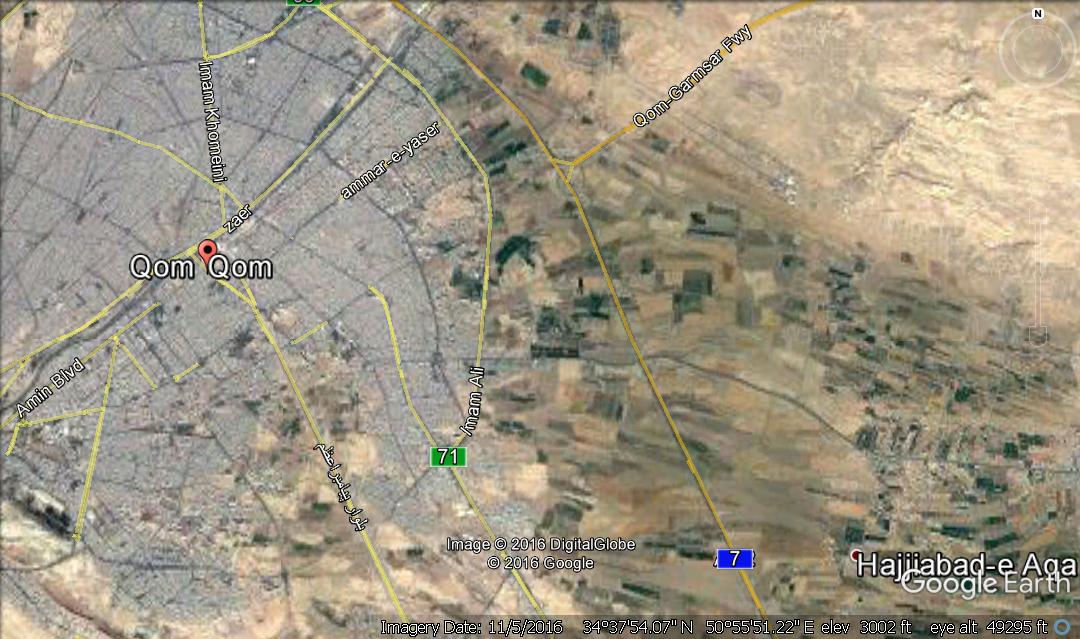 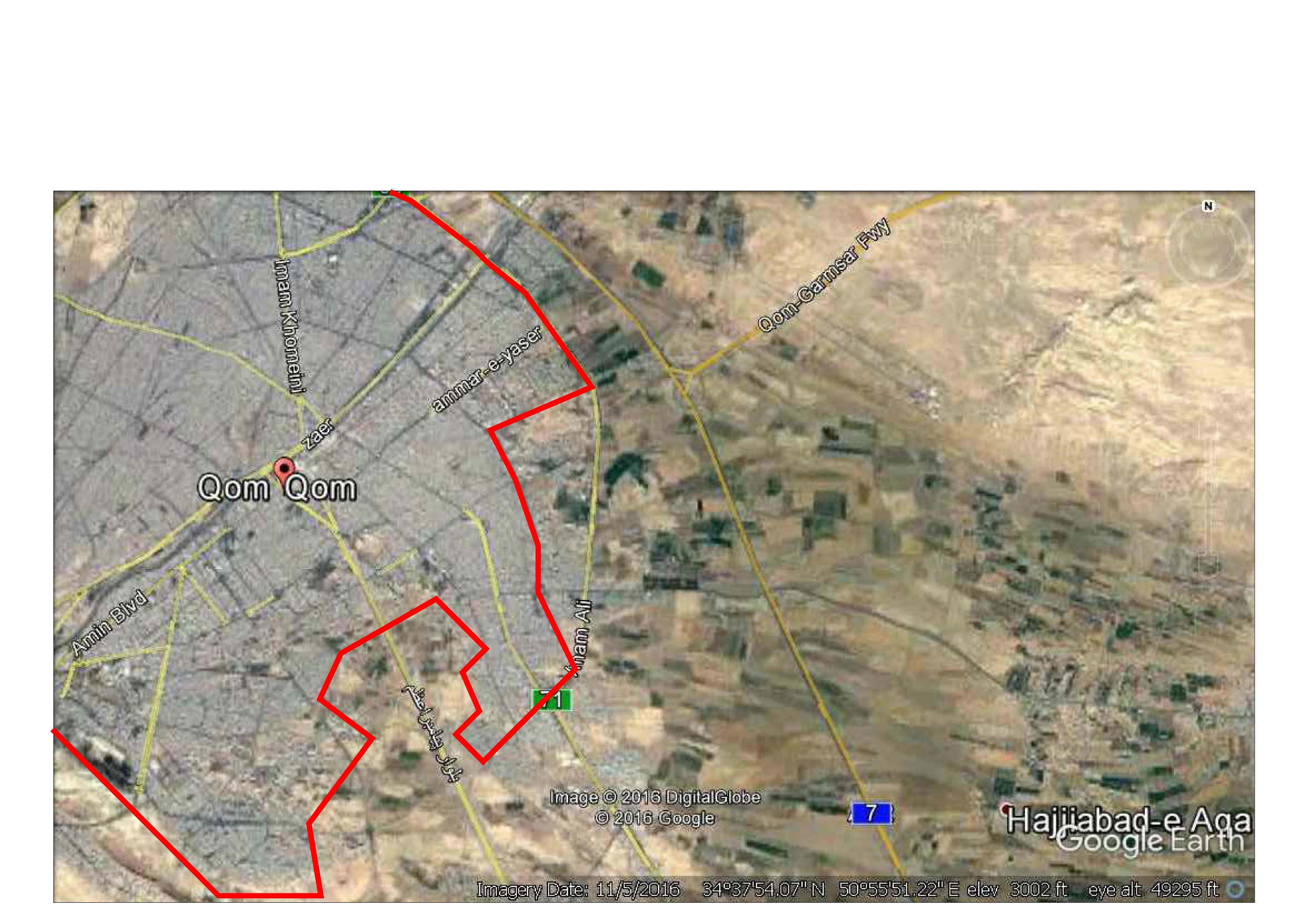 T6
T1
T1
تغییر تراکم در برخی کلانشهرهای کشور در 40 سال گذشته
مشهد: از 76 به 98
اصفهان: از 71 به 103
اهواز: از 30 به 56
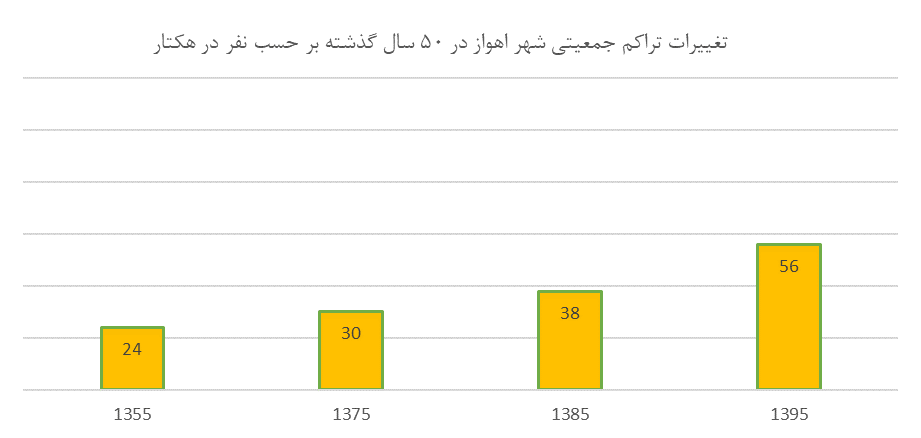 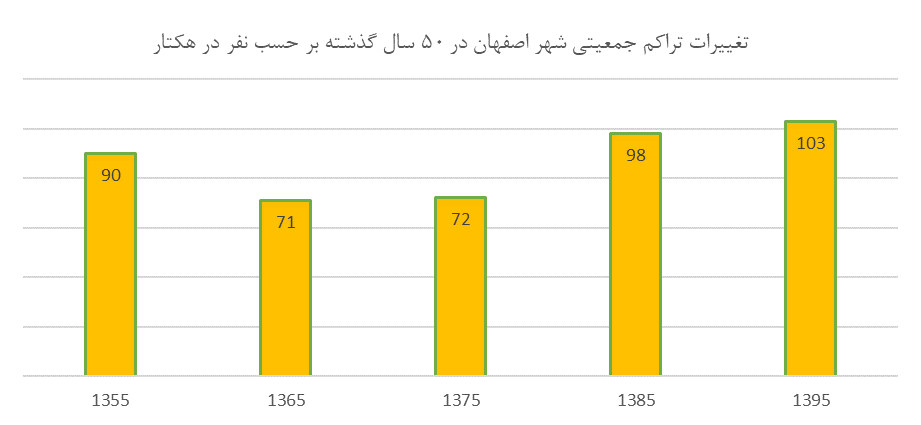 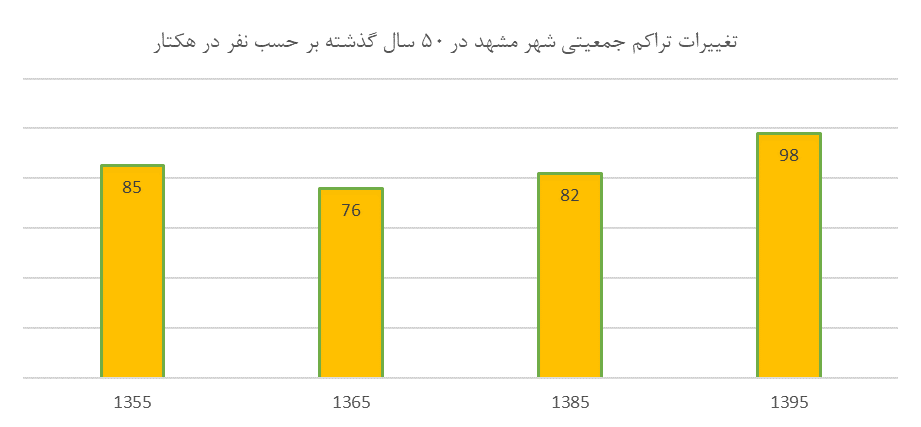 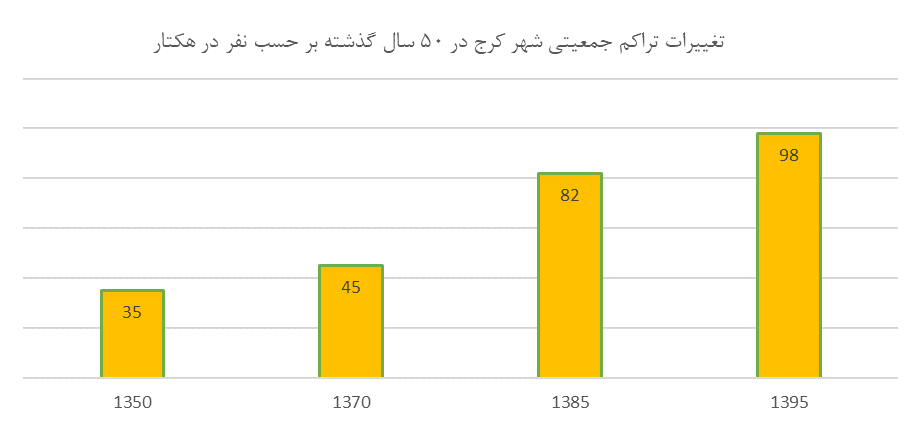 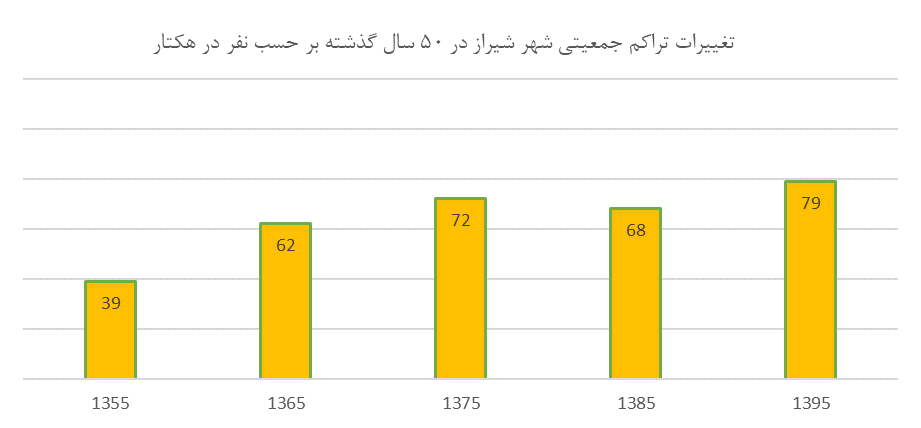 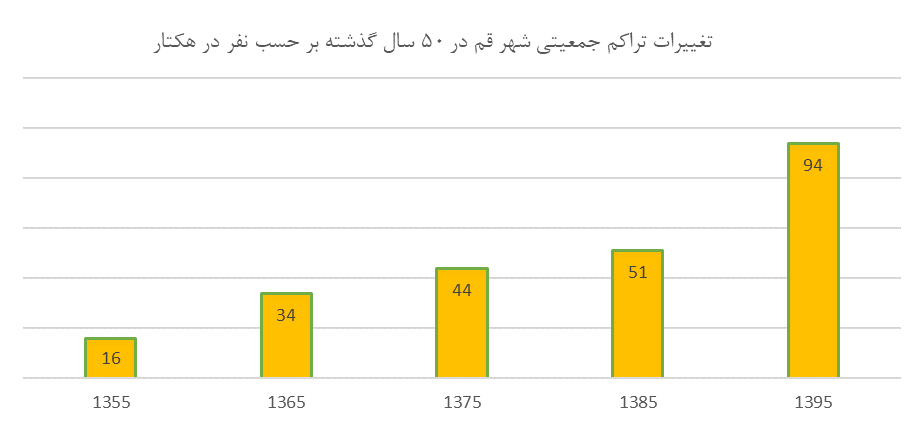 شیراز: از 62 به 79
کرج: از 45 به 98
قم: از 34 به 94
تغییرات تراکم جمعیتی شهر تهران در 40 سال گذشته بر حسب نفر در هکتار
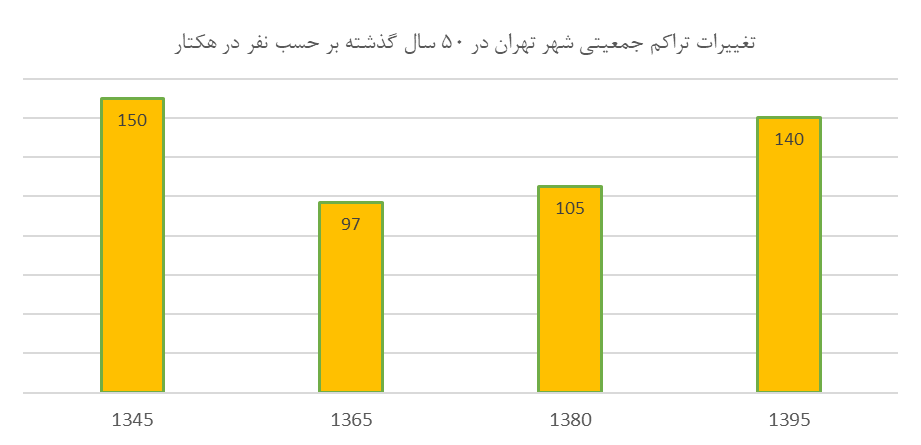 در طرح جامع اول تهران مساحت محدوده قانونی تهران 650 کلیومتر مربع بوده است.
در طرح جامع سال 86، این مساحت حدود 30 کیلومتر کاهش یافته است!

تراکم تهران در چهل سال گذشته از 97 نفر بر هکتار به 140 نفر بر هکتار رسیده است.
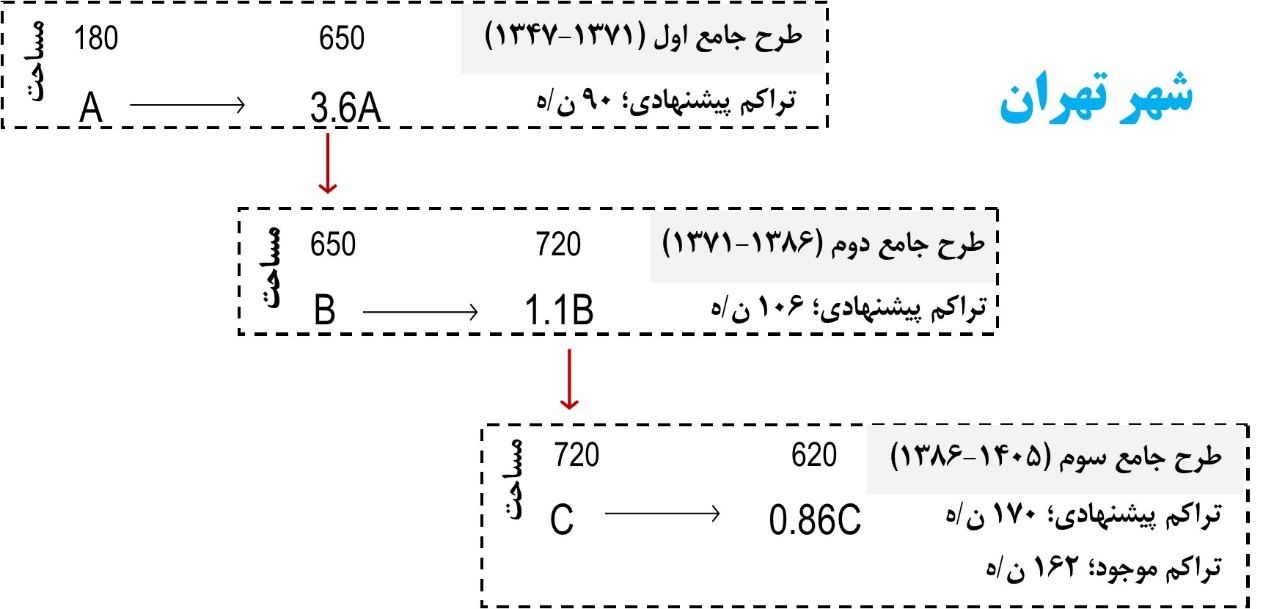 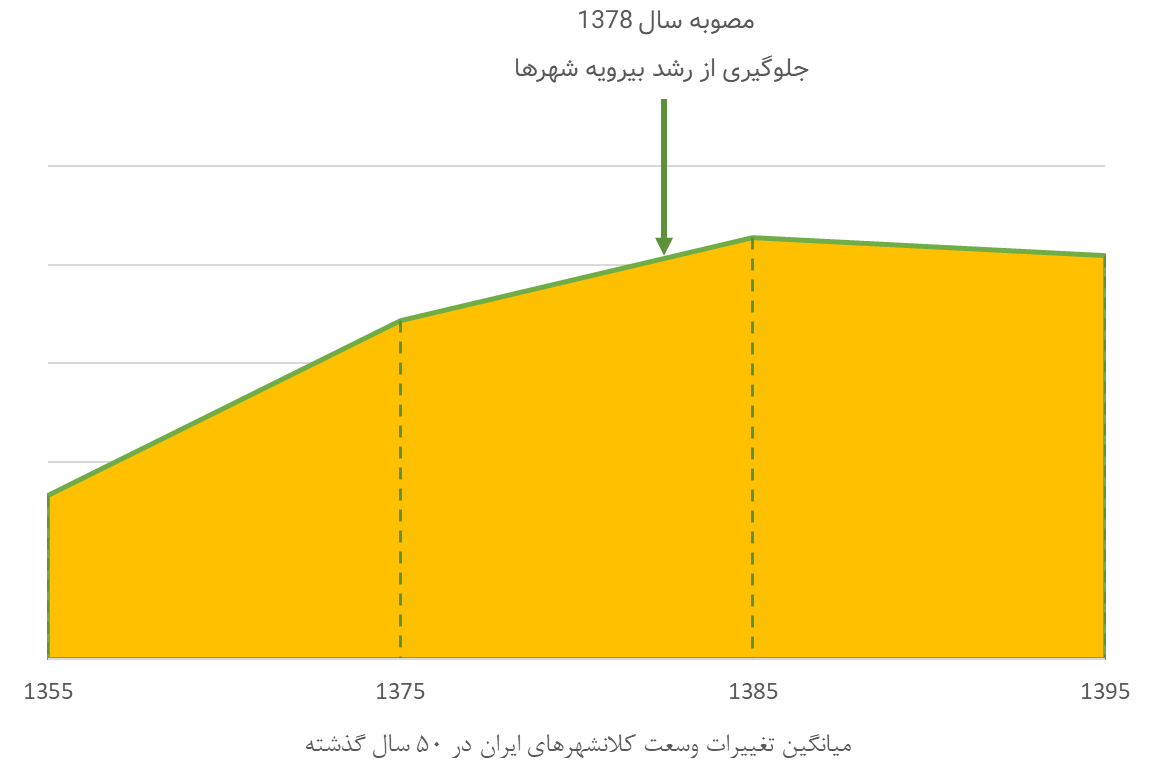 ضابطه جلوگیری از افزایش محدوده شهرها (1378)
ماده 1؛ از تاريخ تصويب اين مصوبه، هرگونه افزايش در محدوده مصوب طرح‌هاي هادي و جامع شهري تا زماني كه تراكم ناخالص جمعيتي شهر براساس طرح‌هاي مصوب تحقق پيدا نكرده باشد ممنوع است.
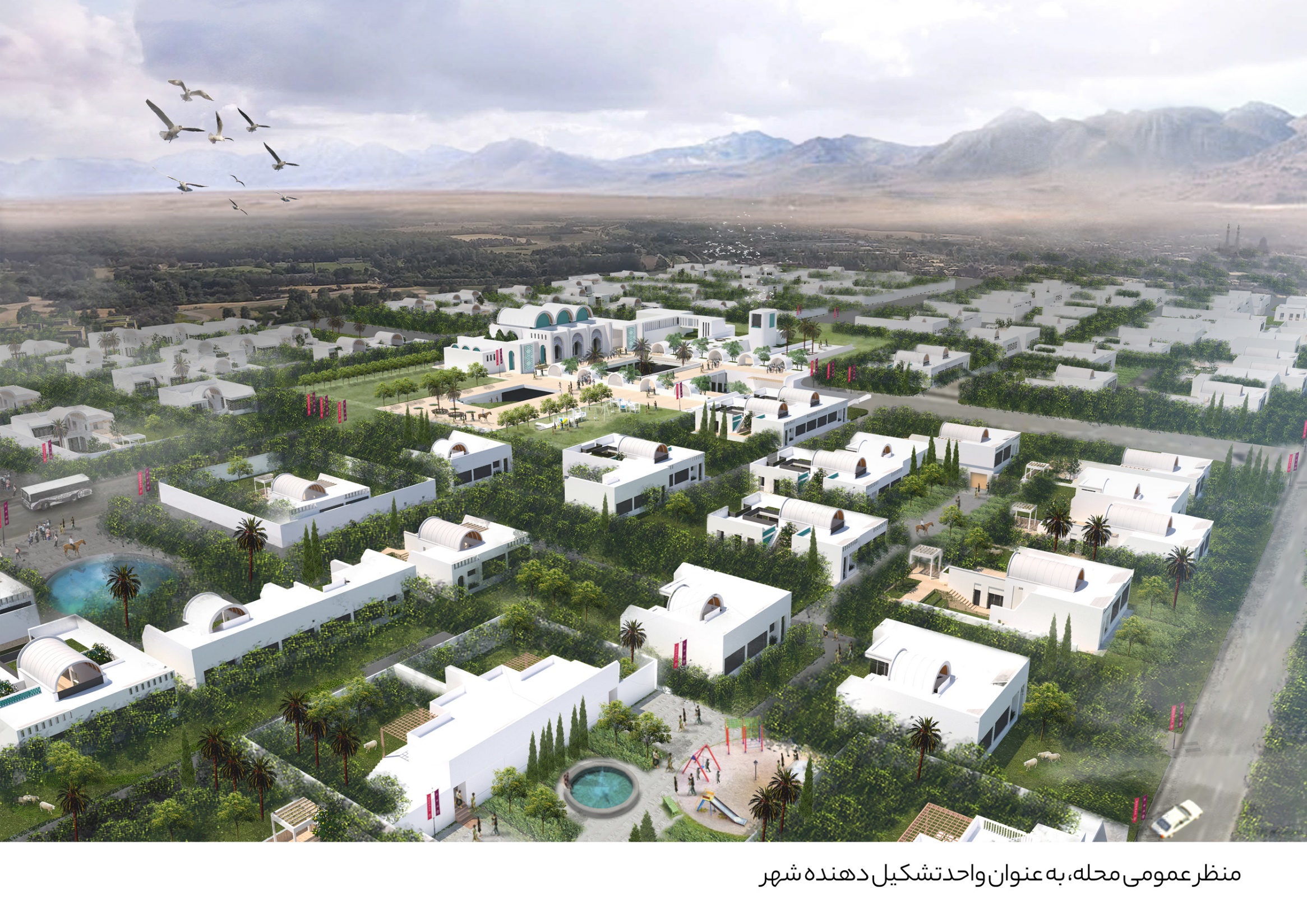 درباره‌ی مالکیت فضای محاذی
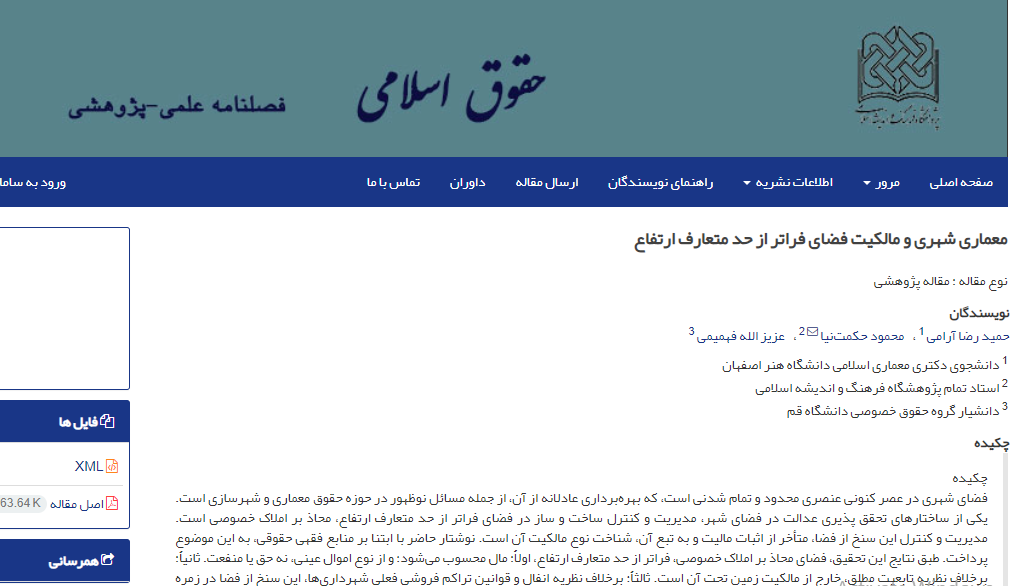 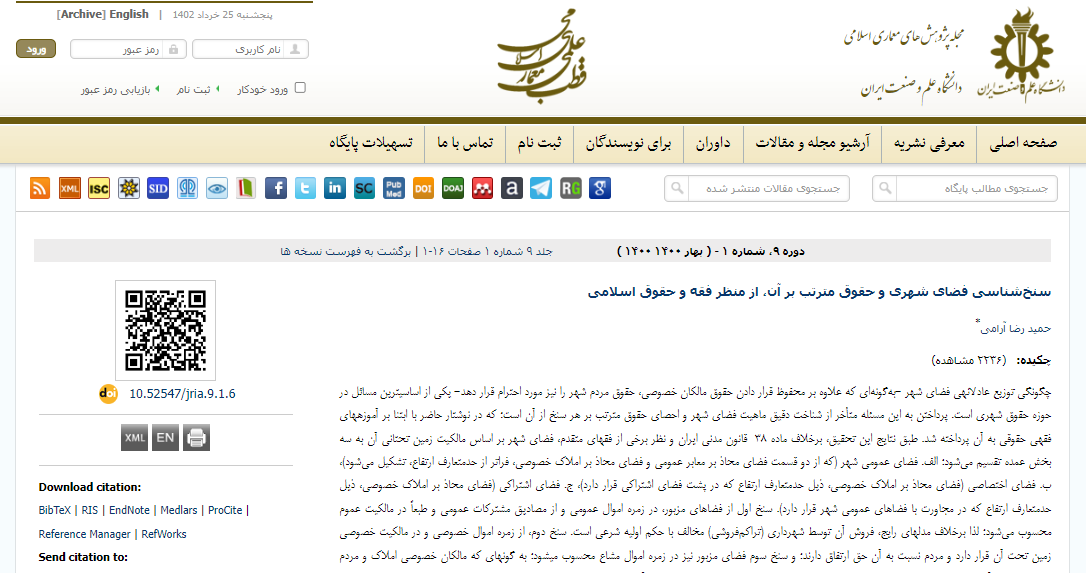 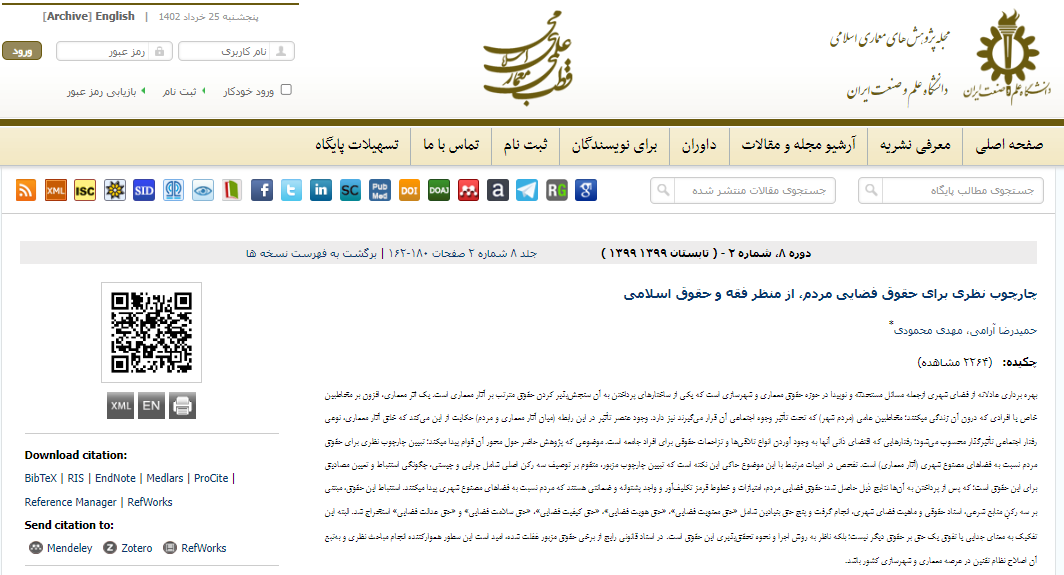 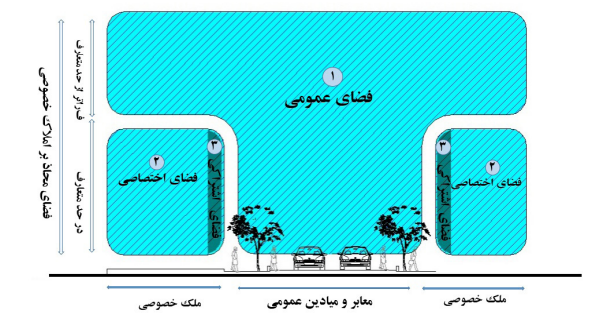 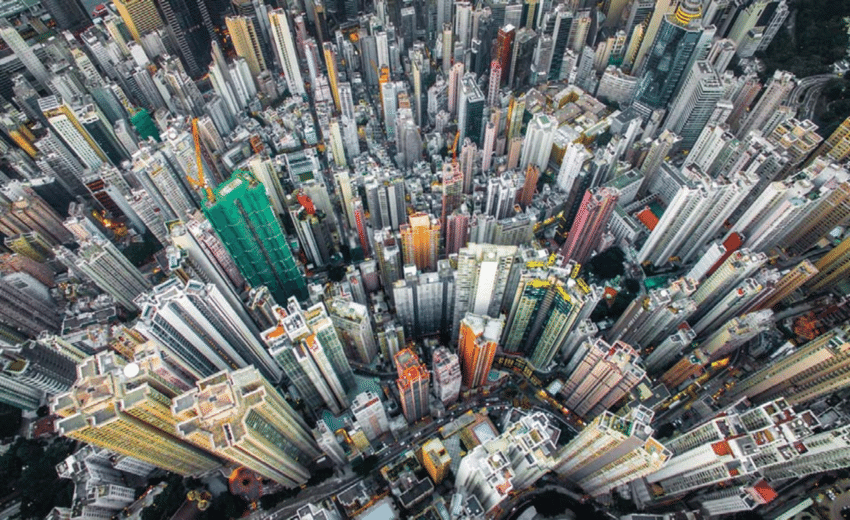 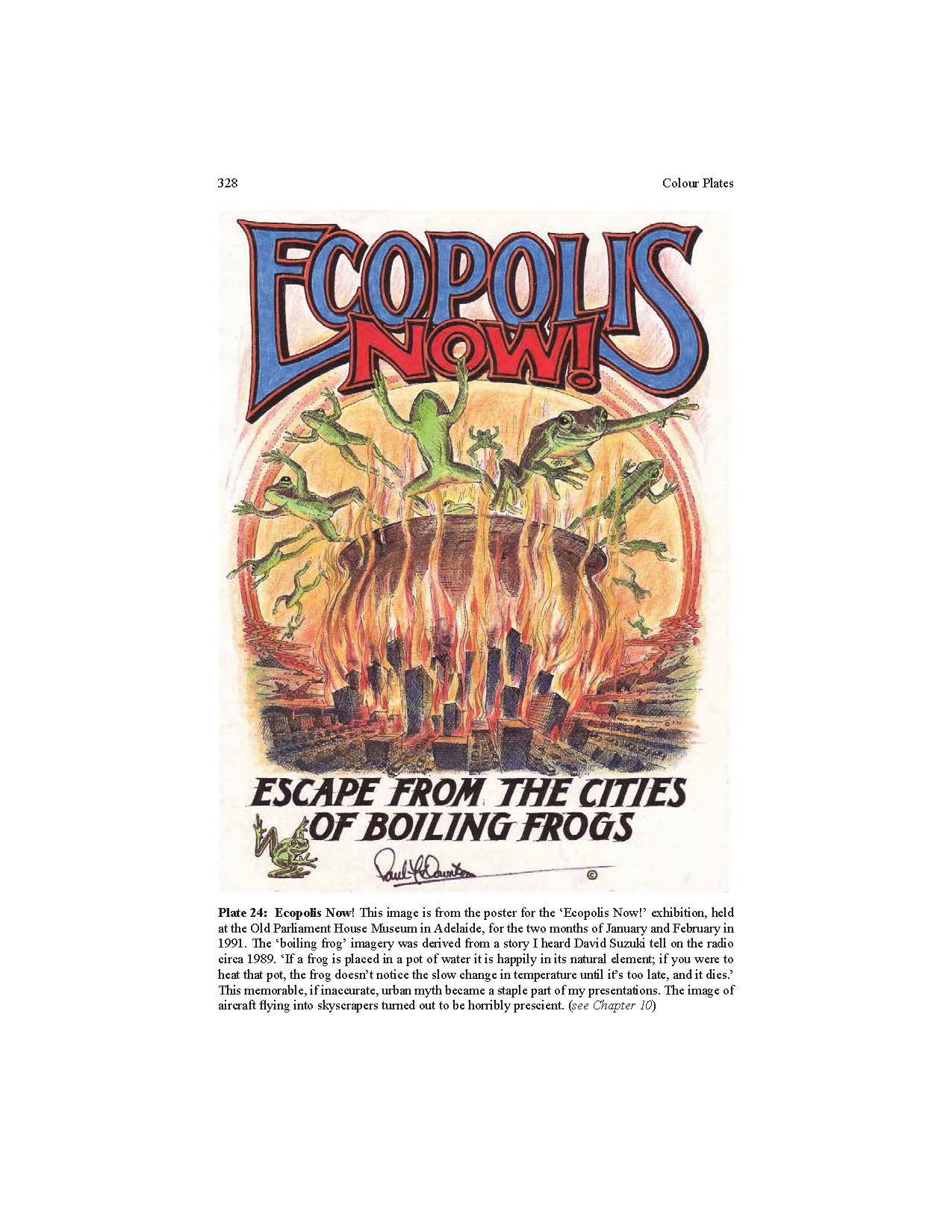 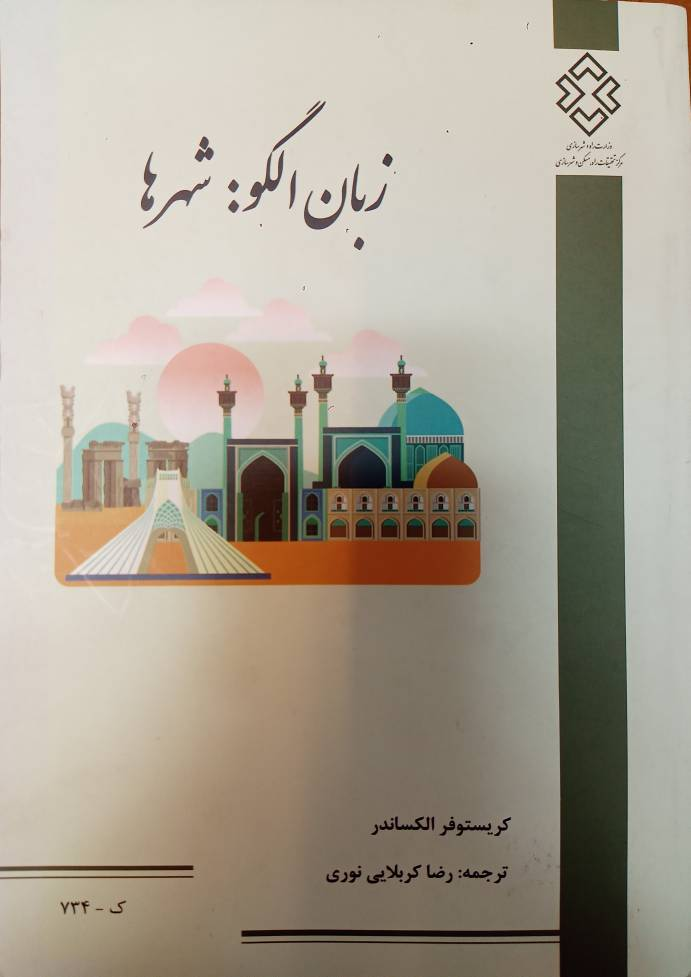 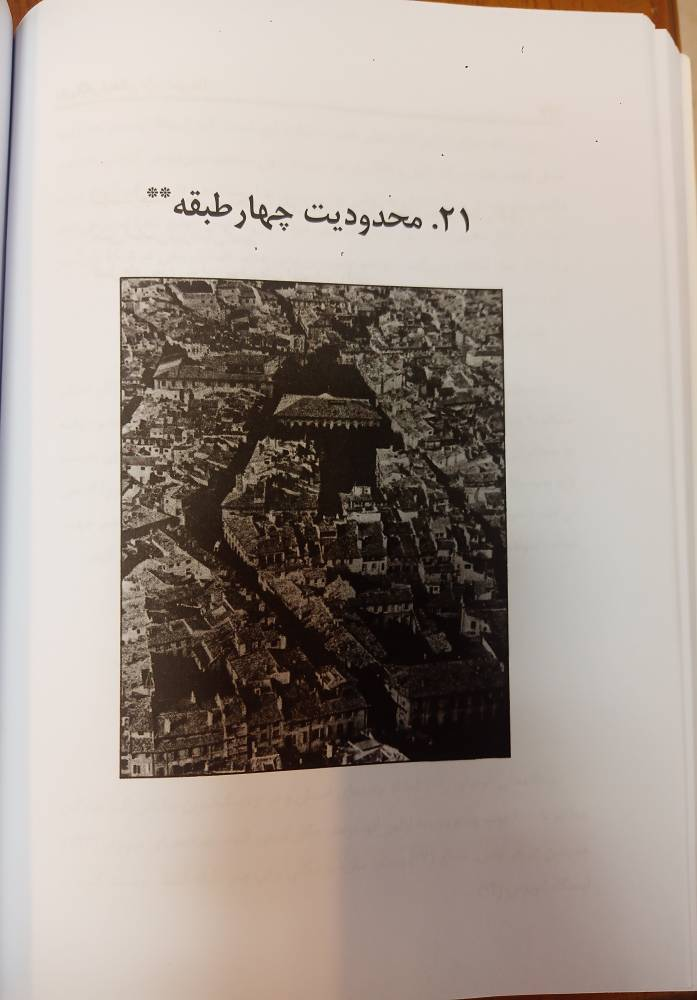 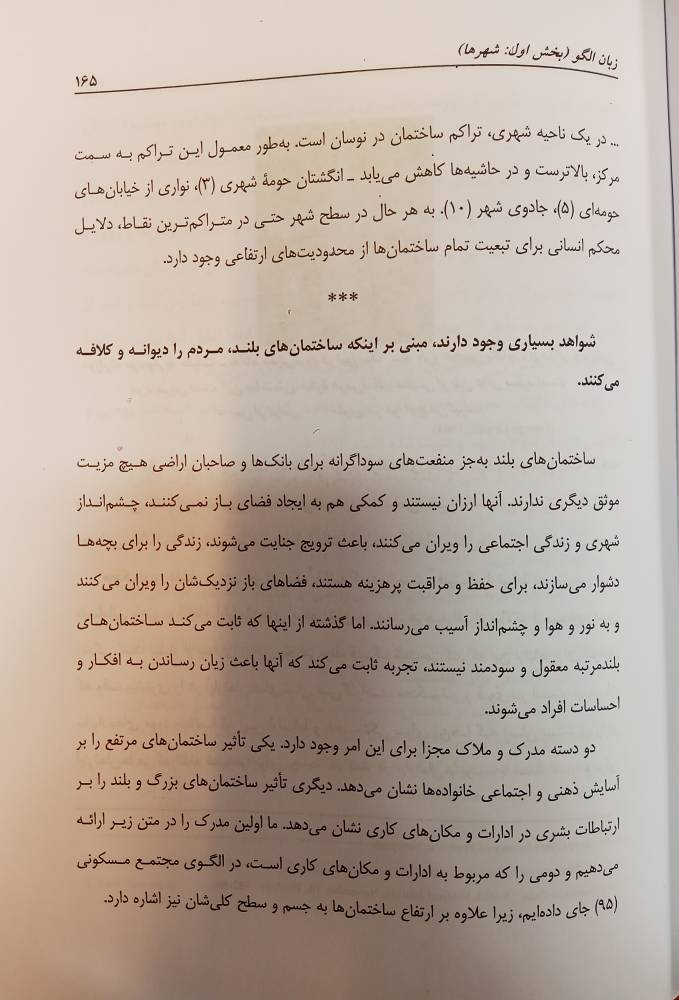 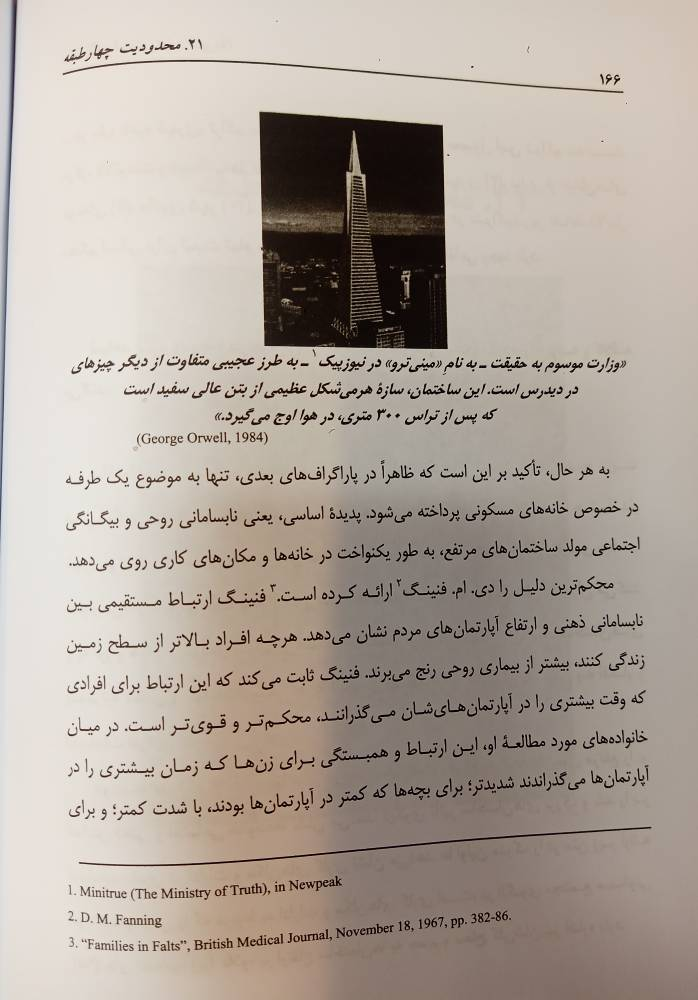 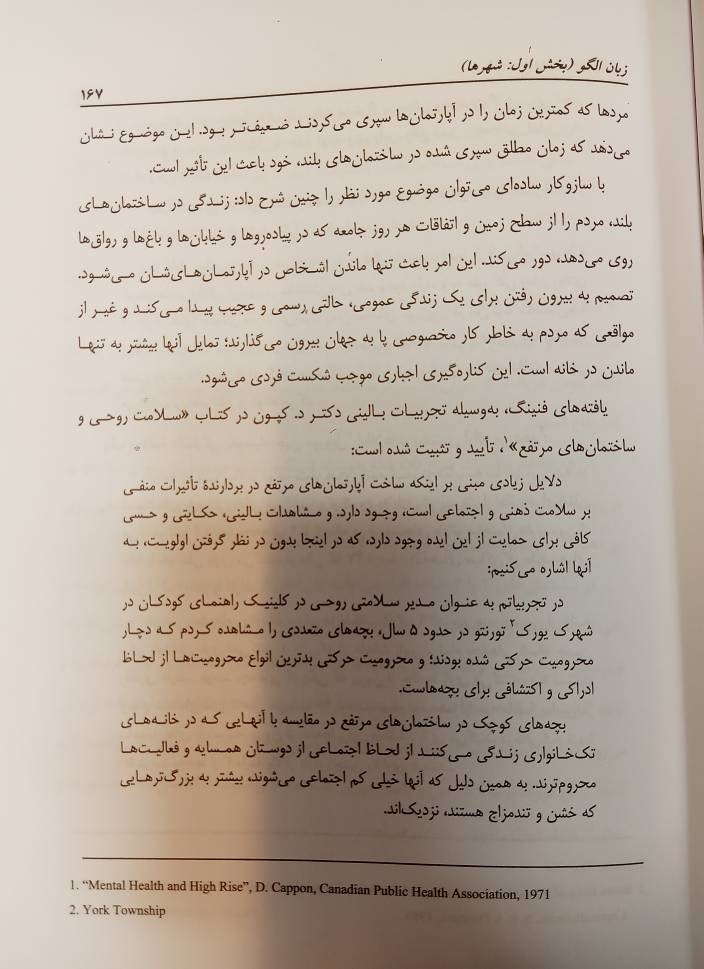